Harnessing the Value of GenAI: Overcoming Challenges with Dynamic Data
Harnessing the Value of GenAI
Harnessing the Value of GenAI
Overcoming Challenges with Dynamic Data
Terry Dorsey
Sr. Data Architect and Evangelist for NA
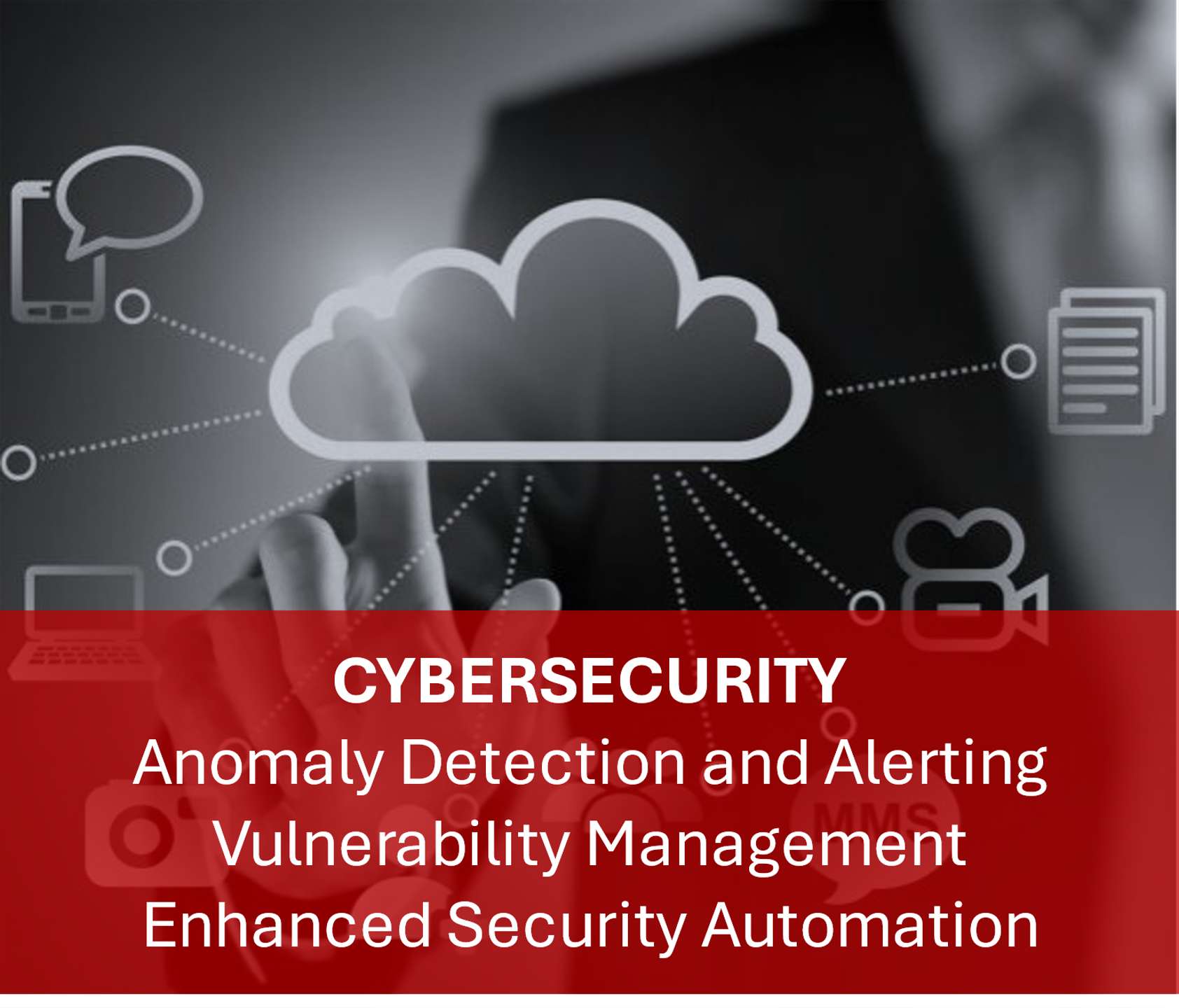 What do business users want to do?
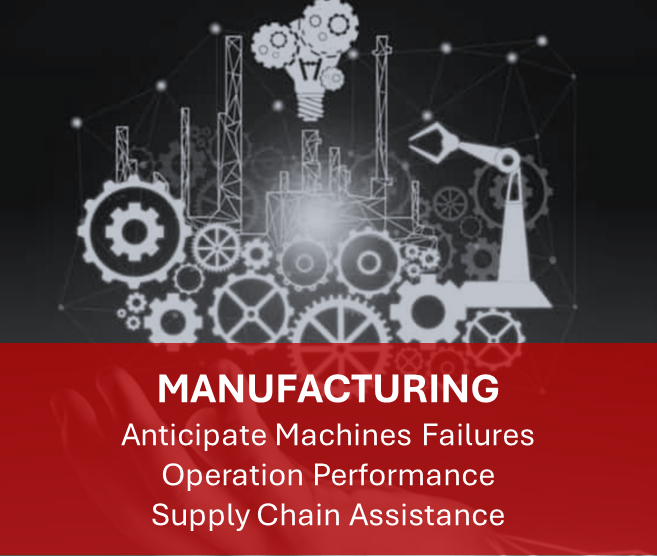 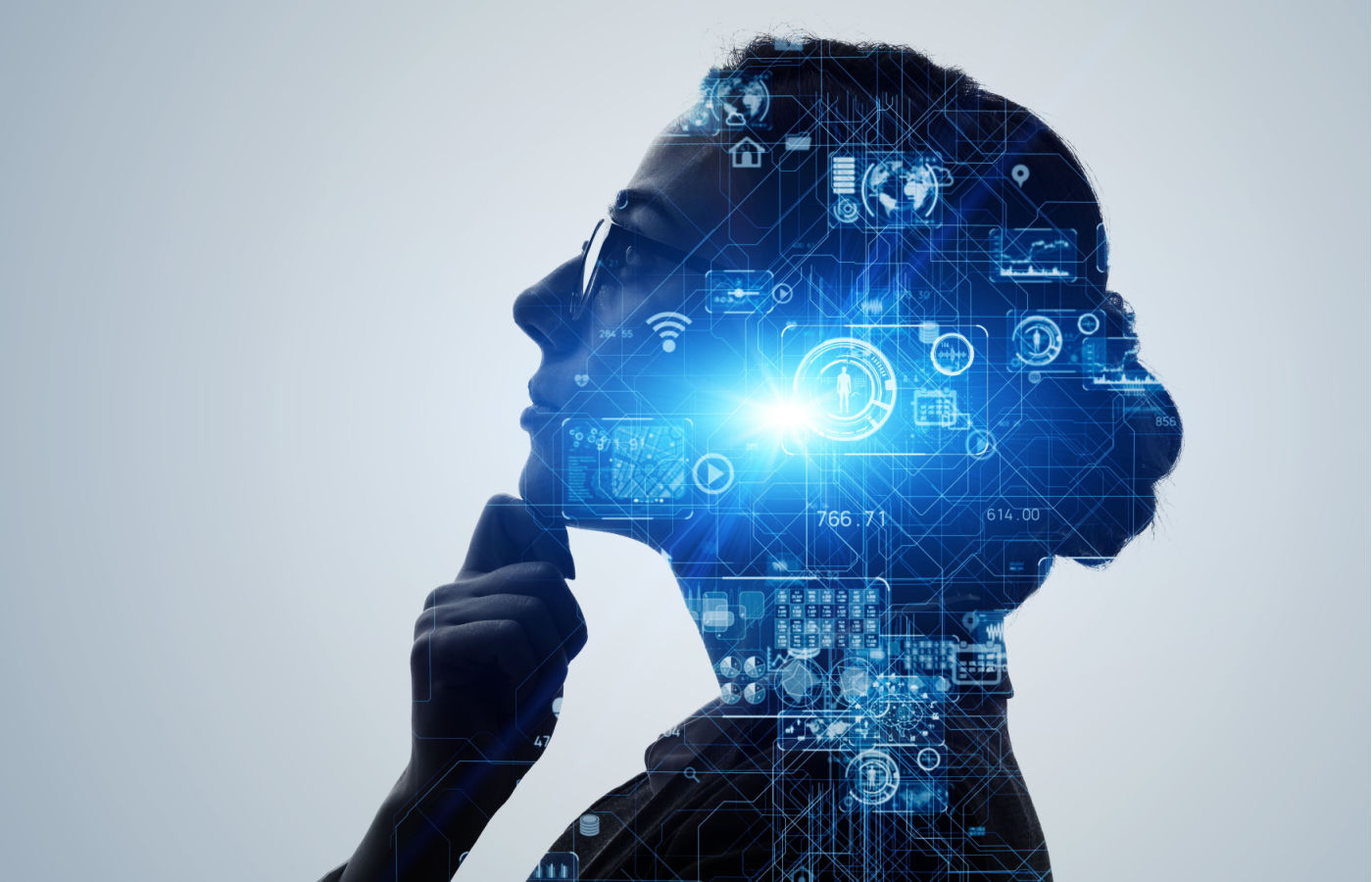 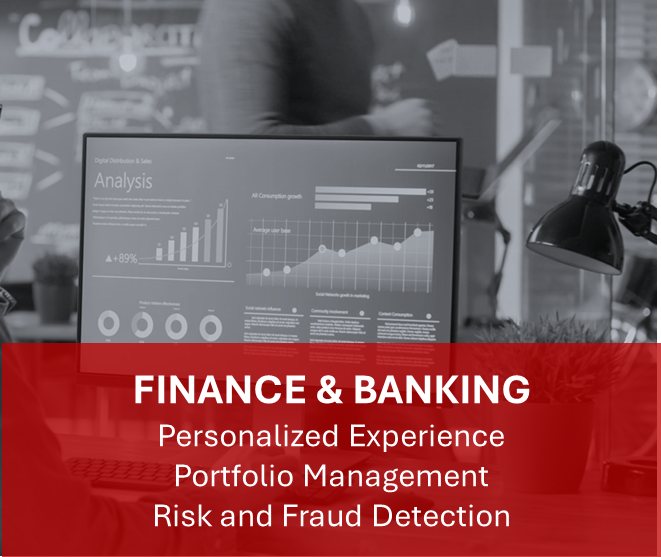 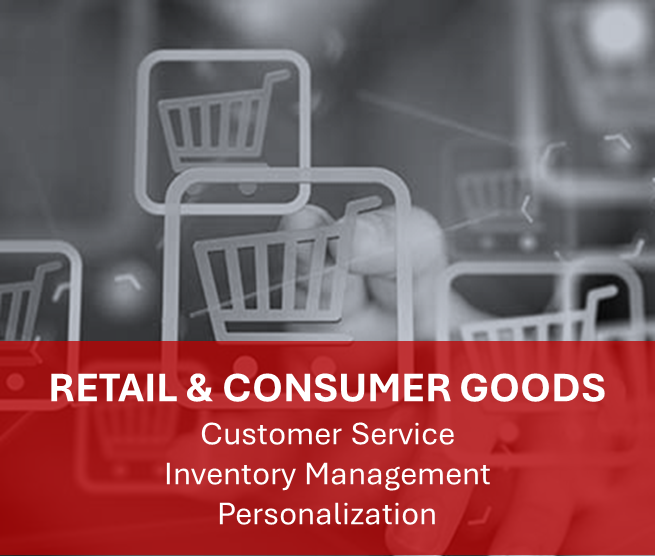 General
Adhoc Analysis
Exploration
Generative BI
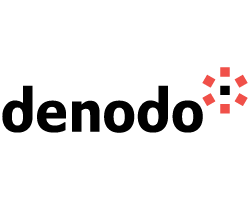 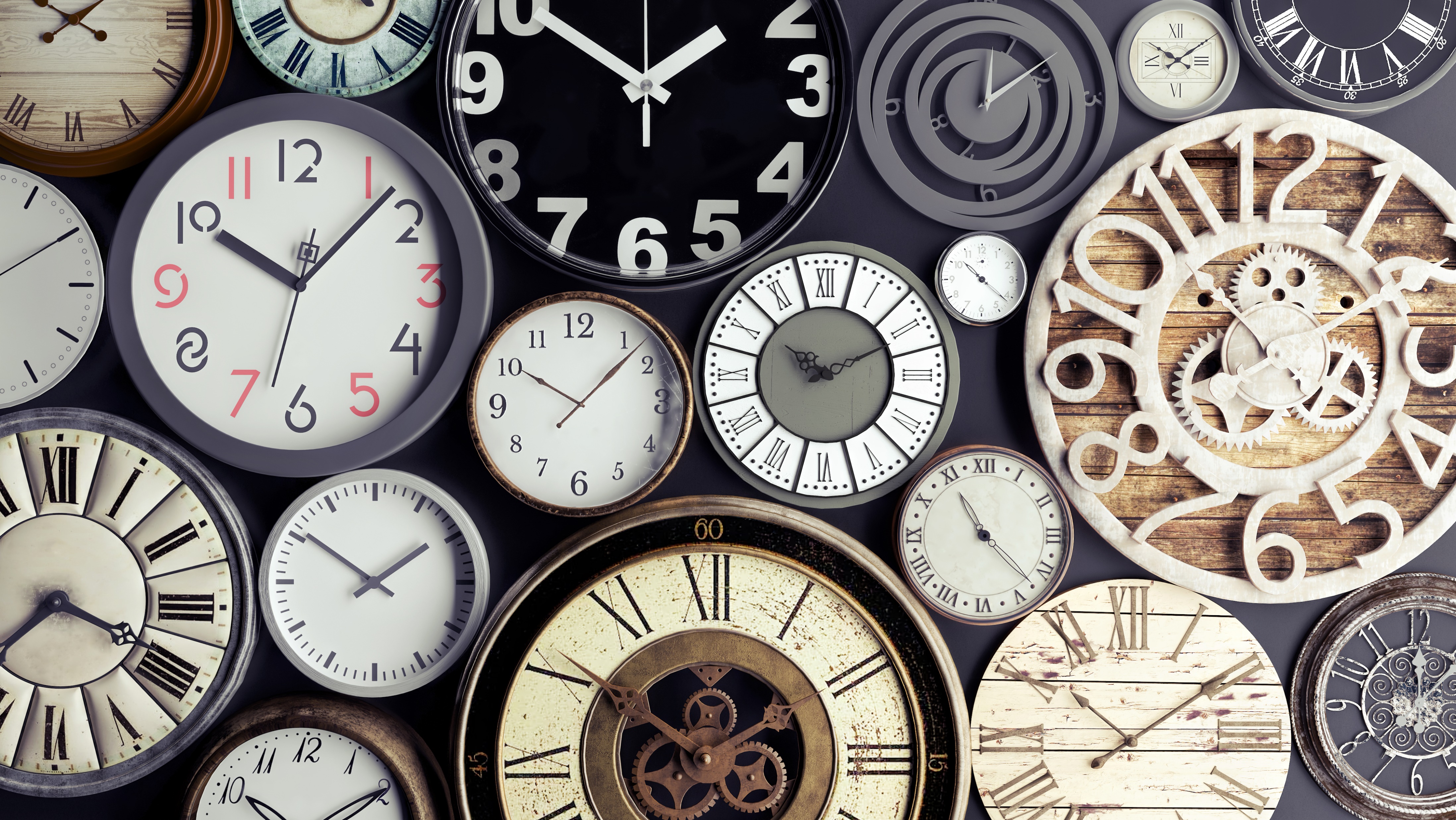 The Need for Real-Time Data
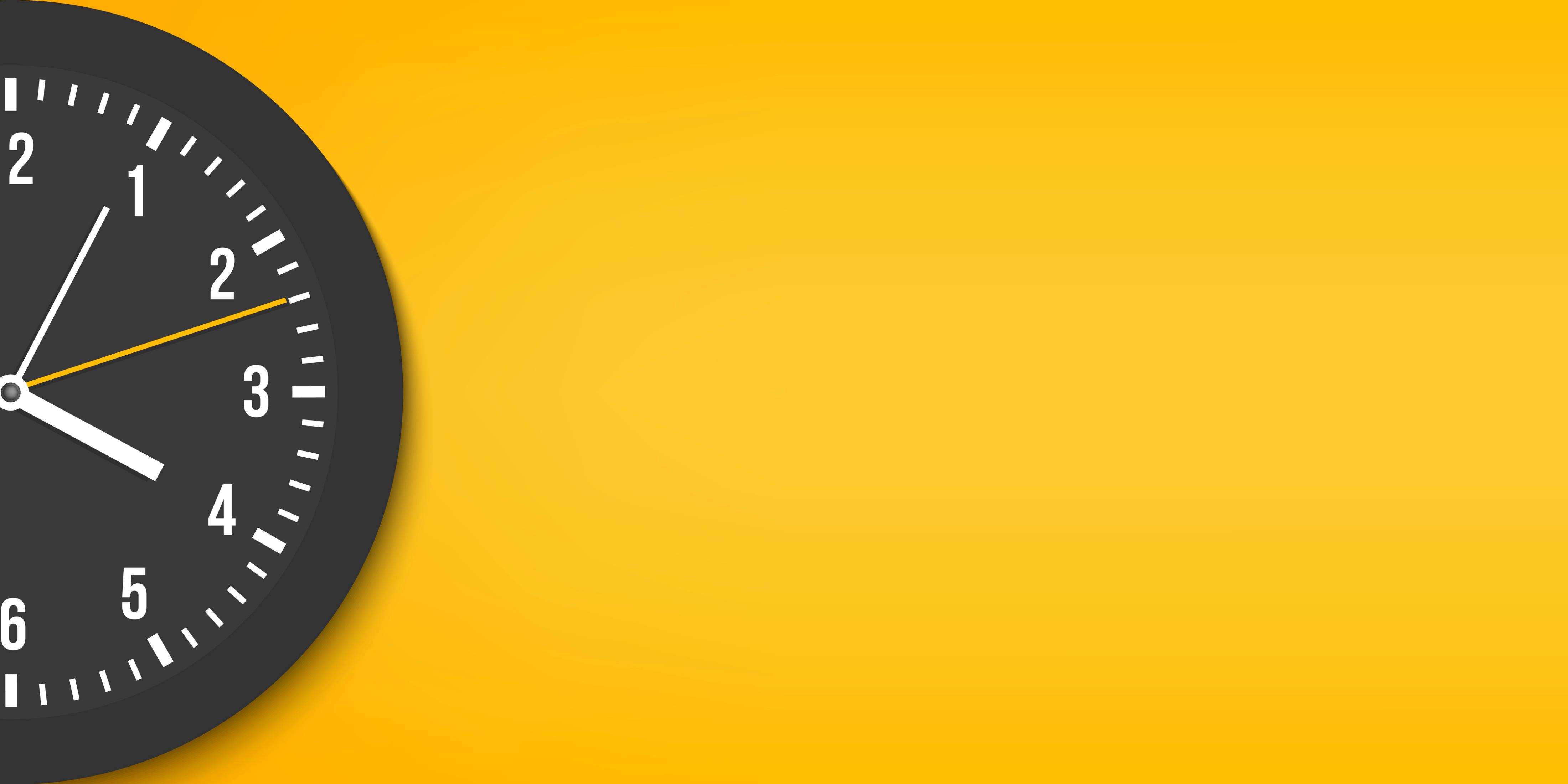 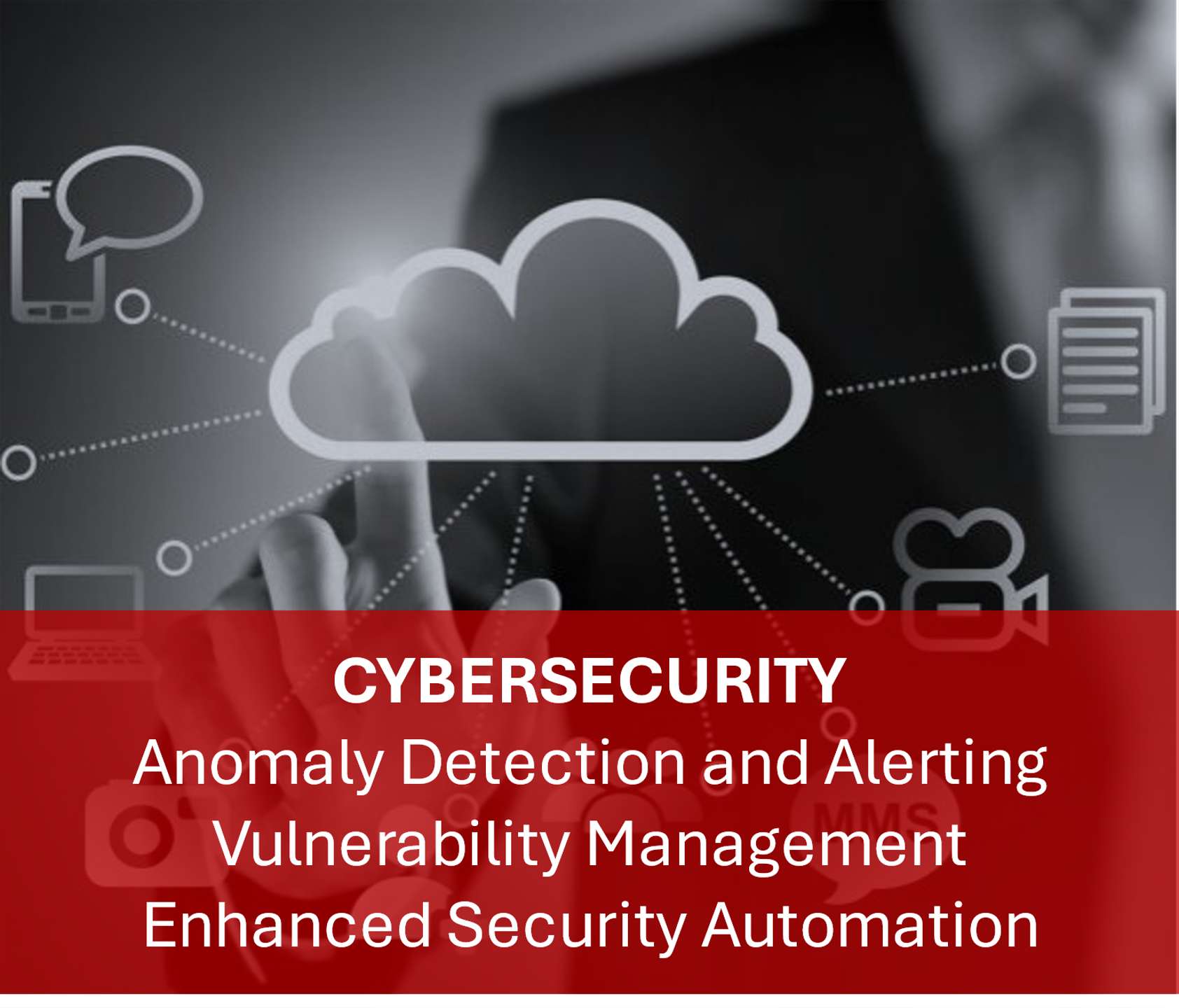 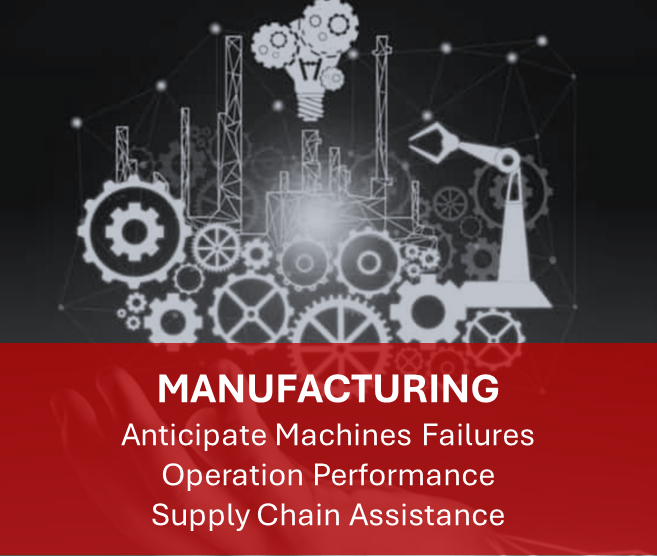 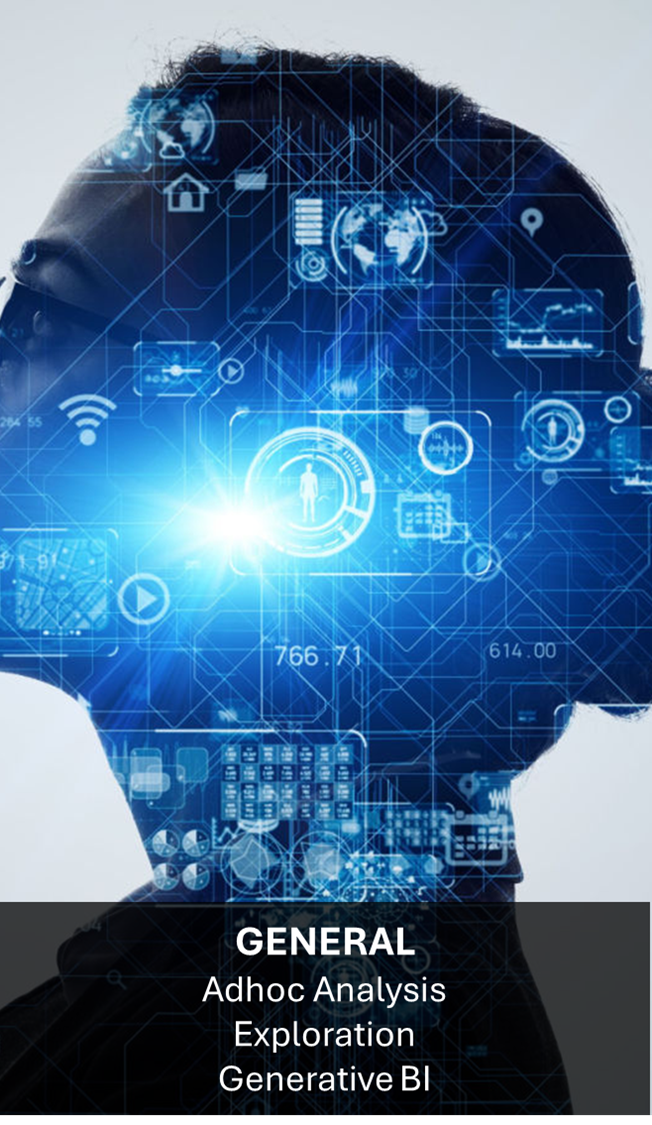 Better Decisions
Up to Date Responses
Better Accuracy
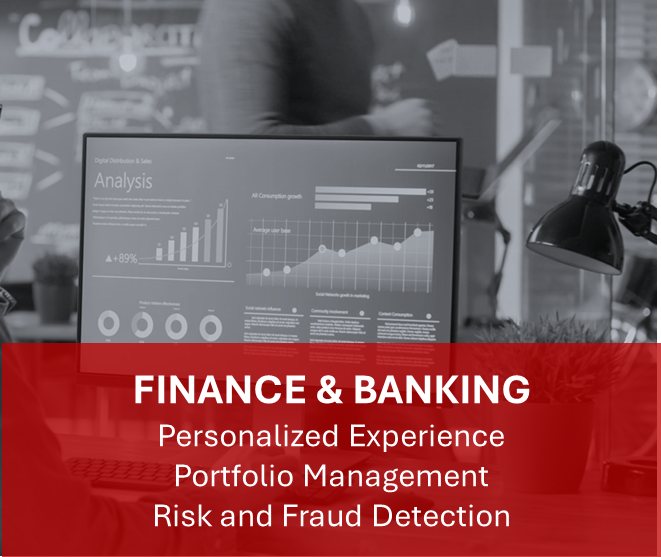 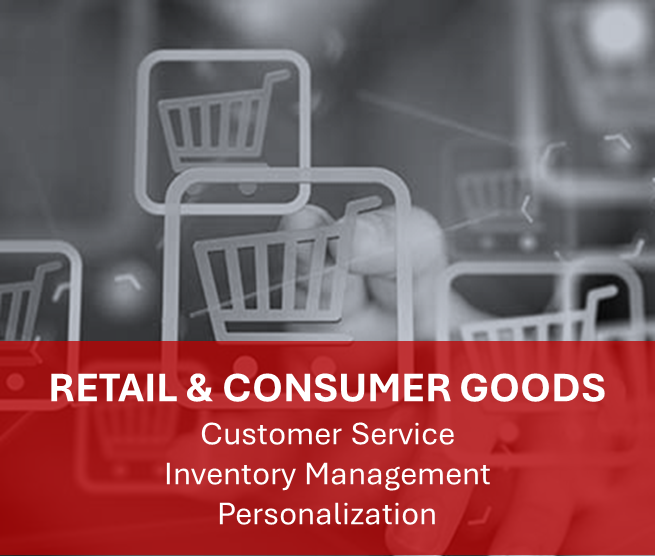 How can we leverage real-time data with GenAI?
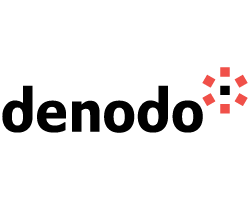 The RAG Pattern
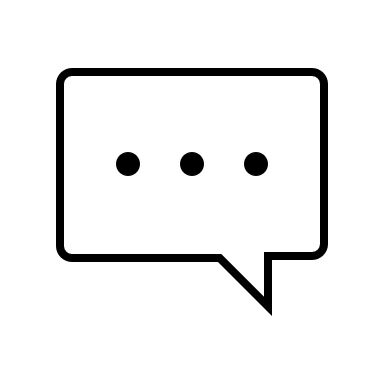 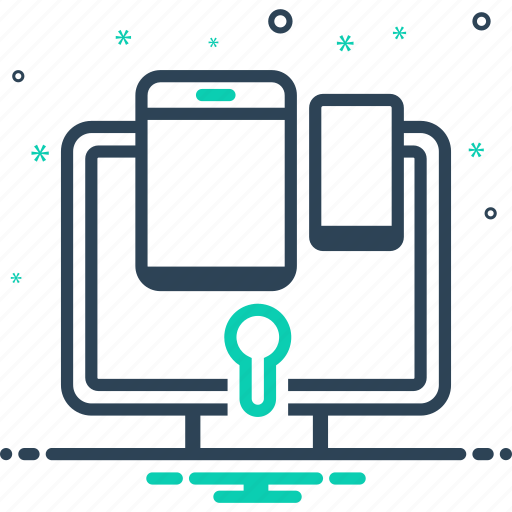 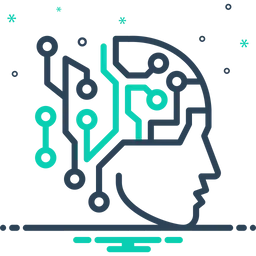 1
Send Request
2
Application or Agent
AI Model (LLM)
Send Response
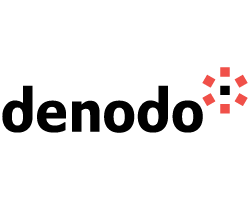 The RAG Pattern
…
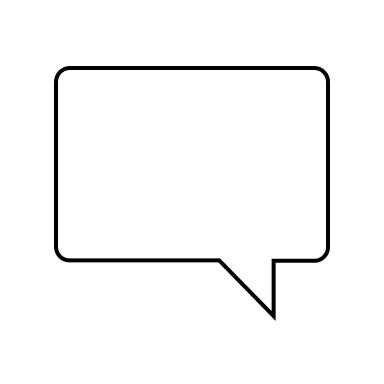 2
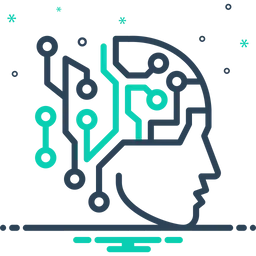 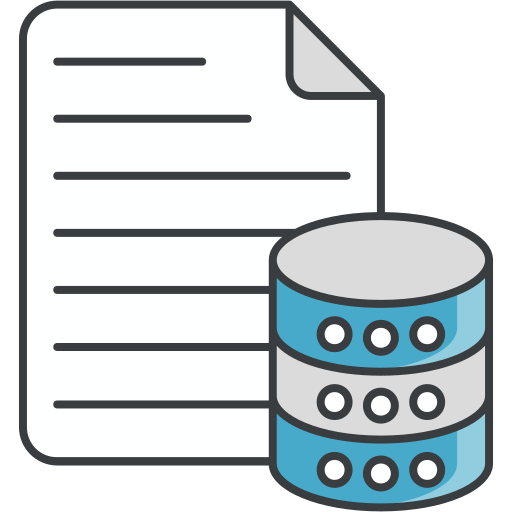 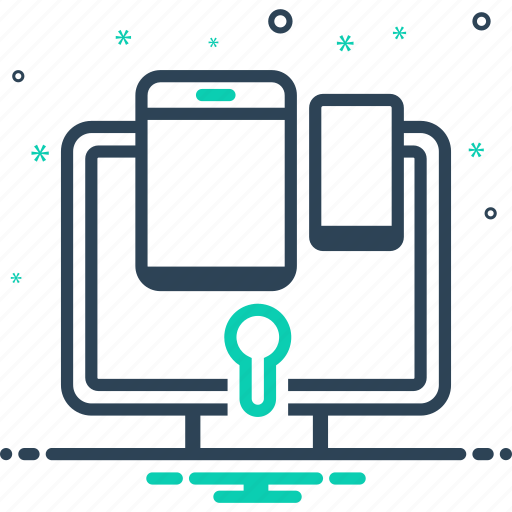 Send Augmented Request
3
4
AI Model (LLM)
Application or Agent
Retrieve Data
Send Request
1
Send Response
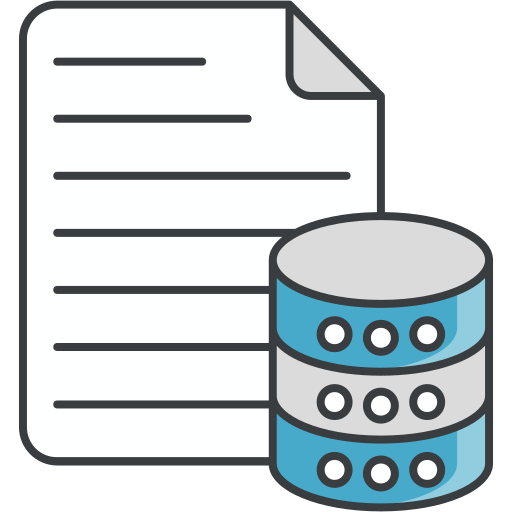 Organizational Data
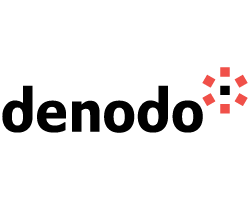 The R in RAG
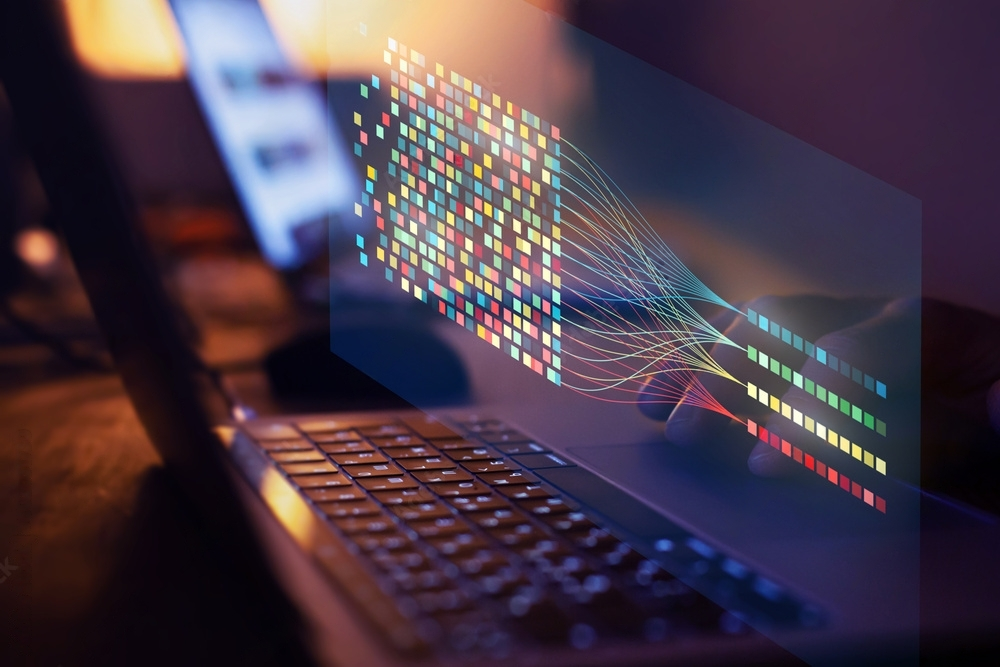 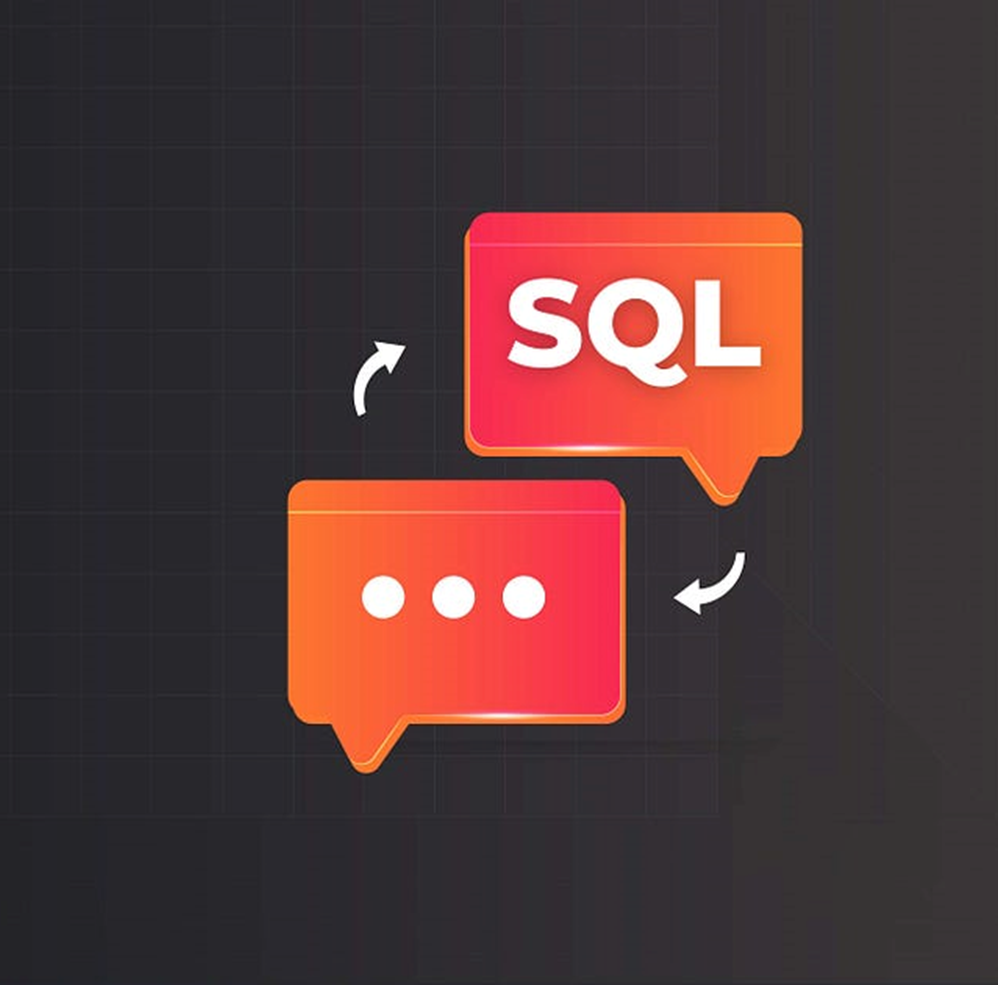 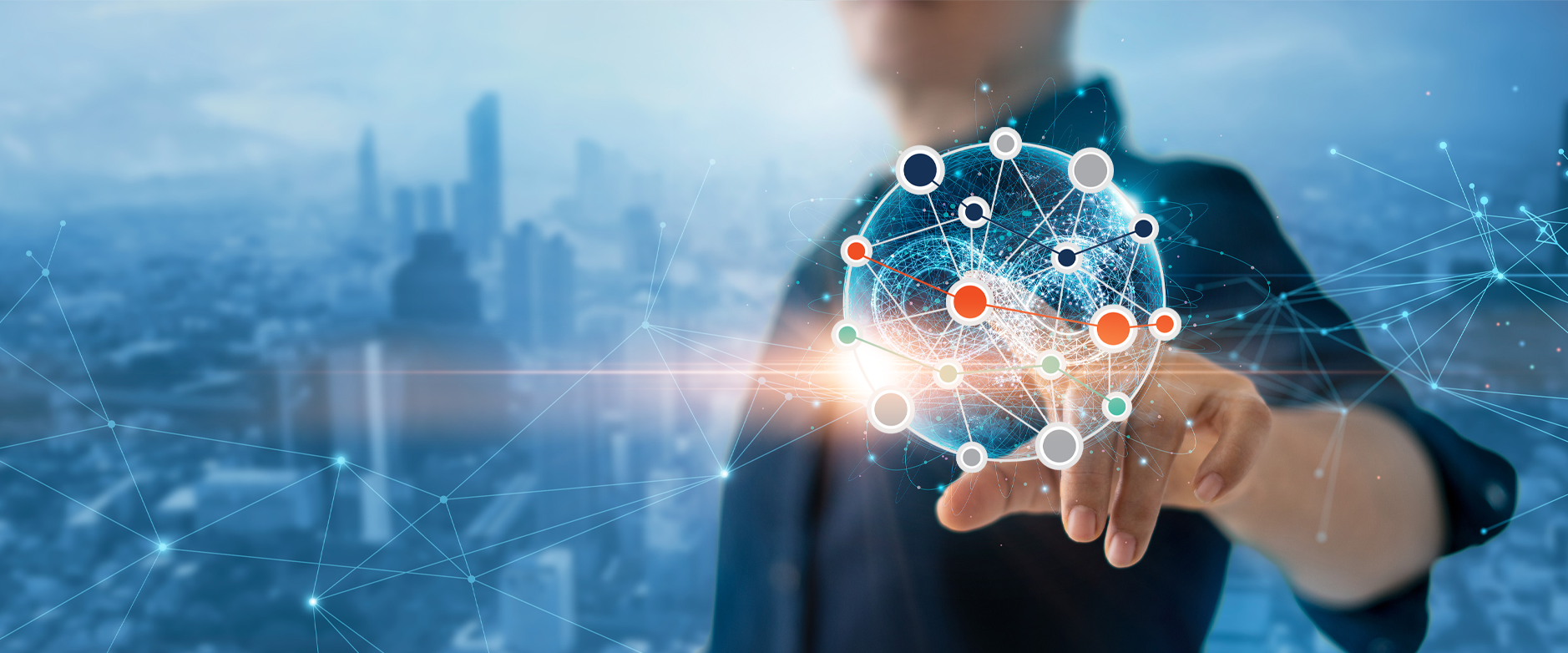 Semantic Search
Relationship Search
Natural Language
Query
Vector Embeddings
Indexing
Vector Embeddings
Graph Traversal
#4
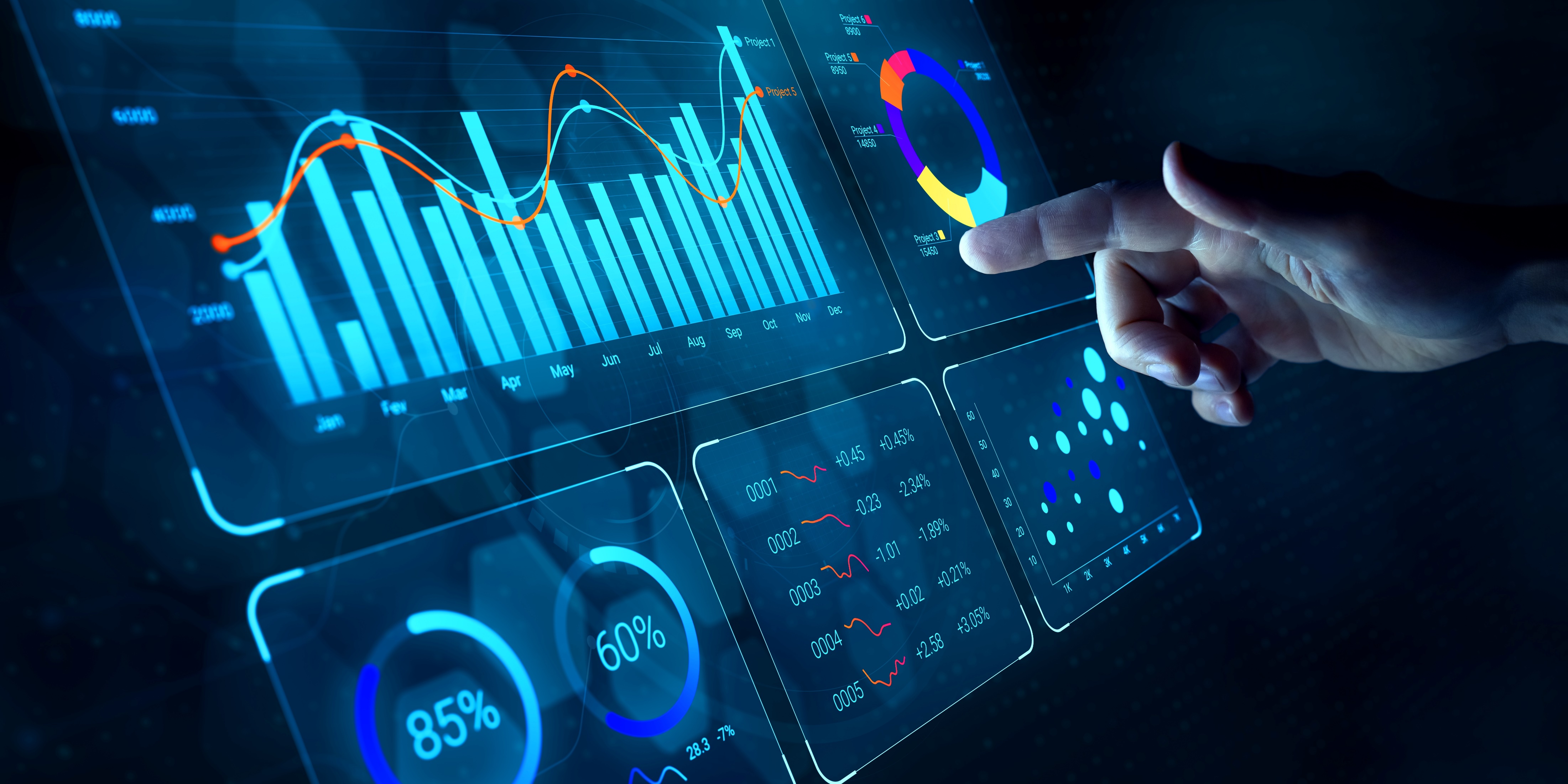 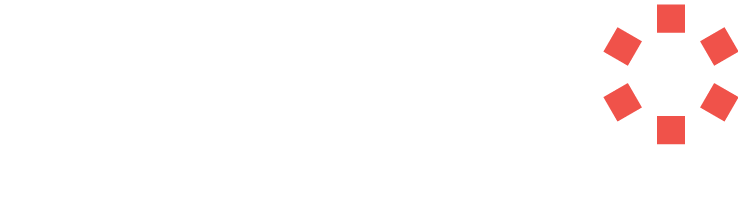 among languages
SQL is popular
A lot of people know it
BI tools leverage it
LLMs are good at it
SQL Generation is a powerful use of GenAI!
https://www.hackerrank.com/blog/most-popular-languages-2024/
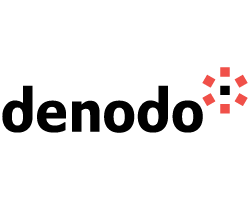 The QueryRAG Pattern
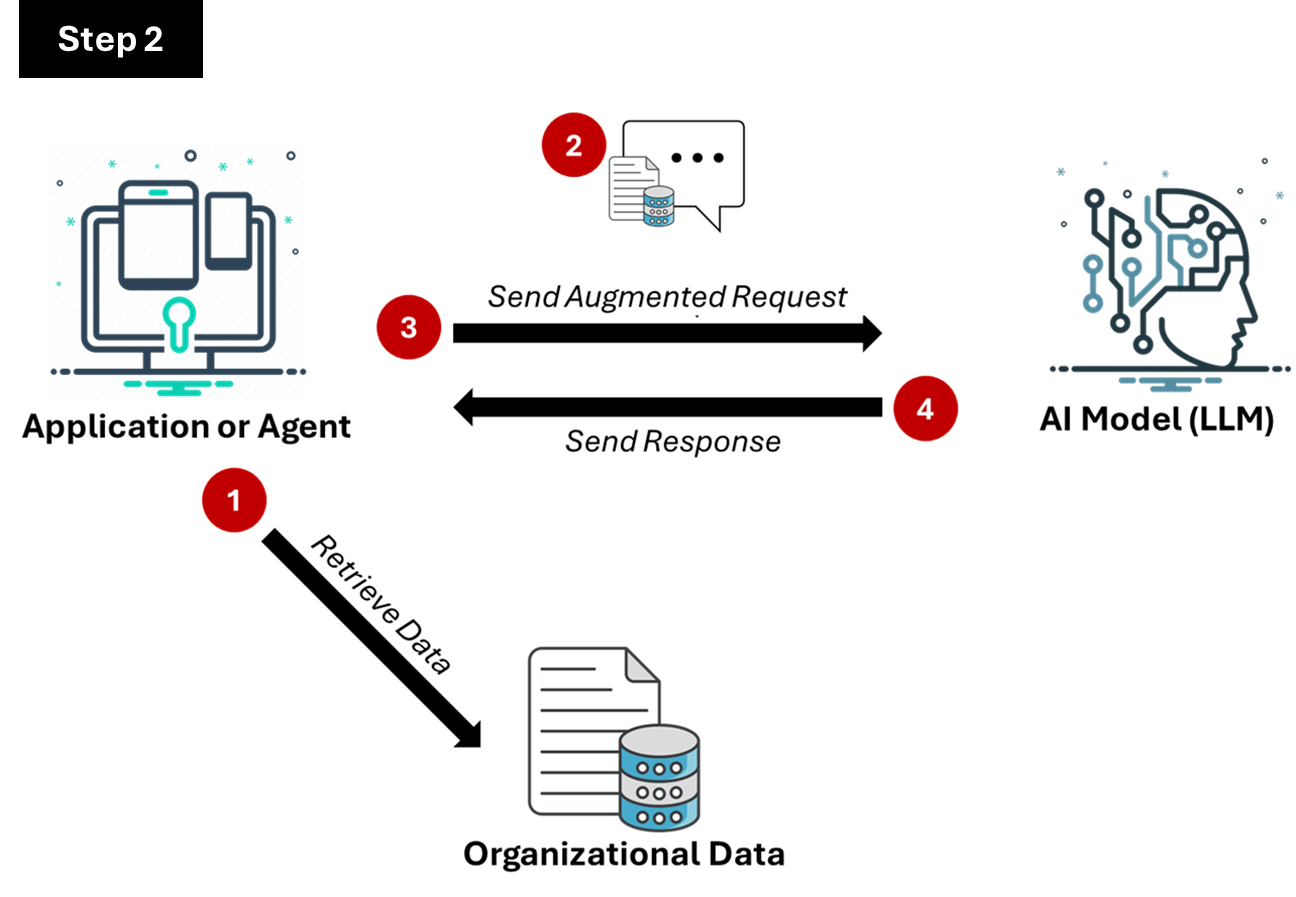 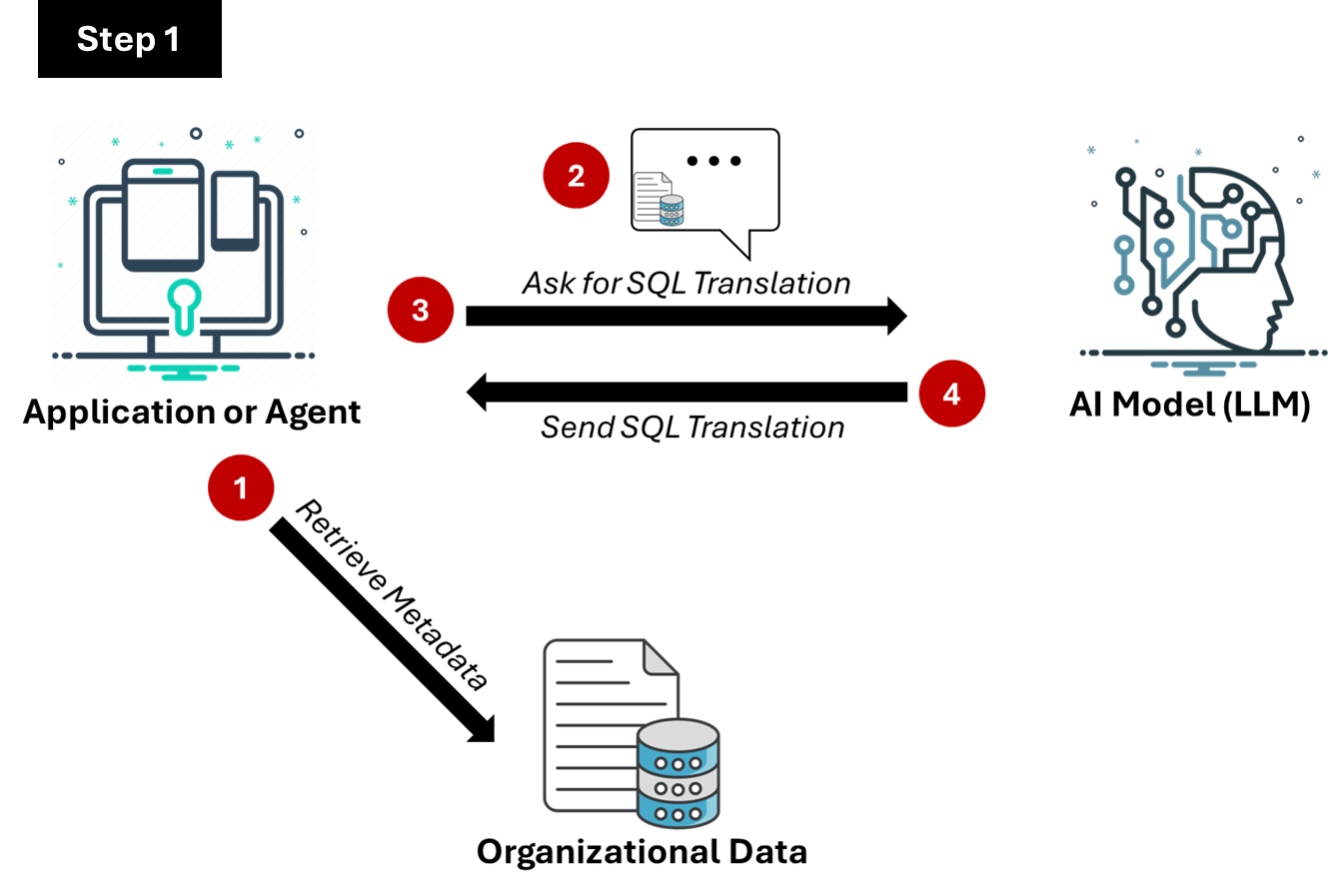 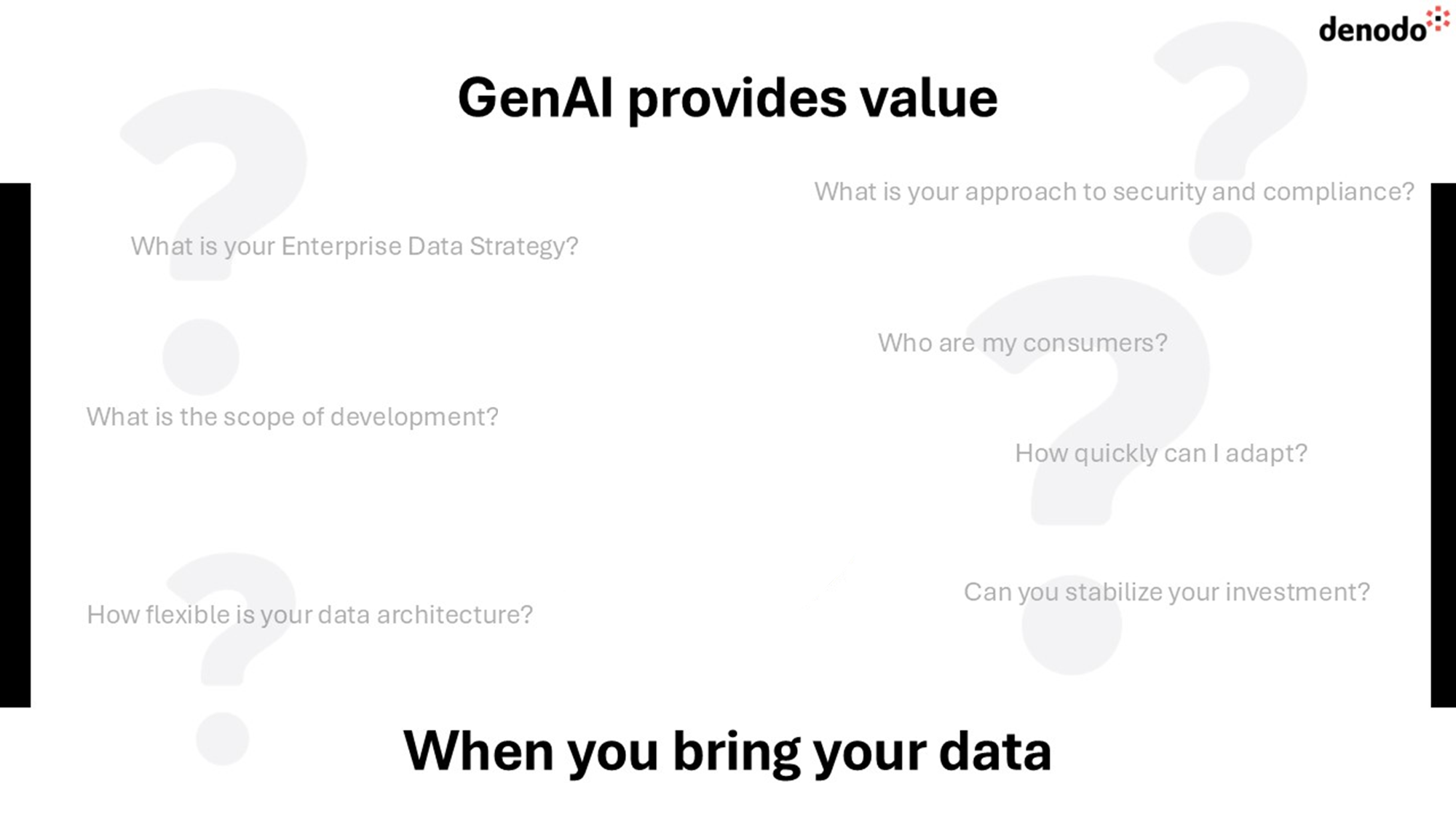 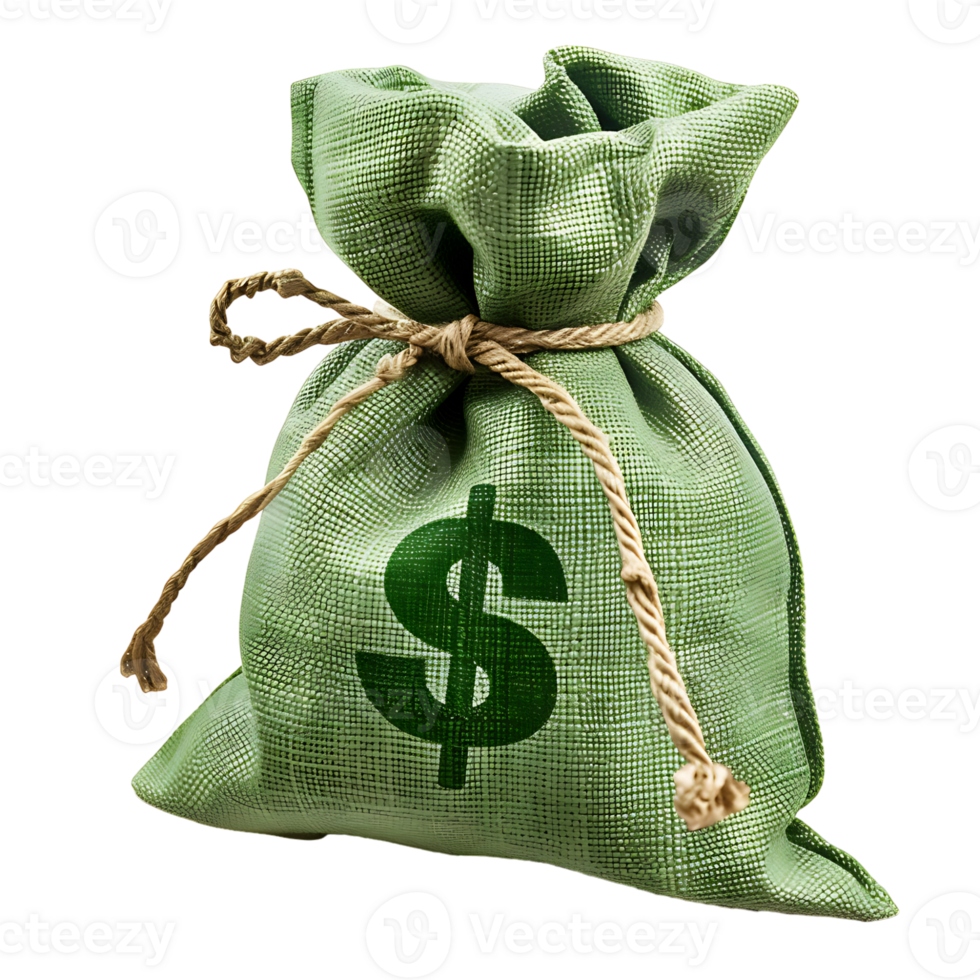 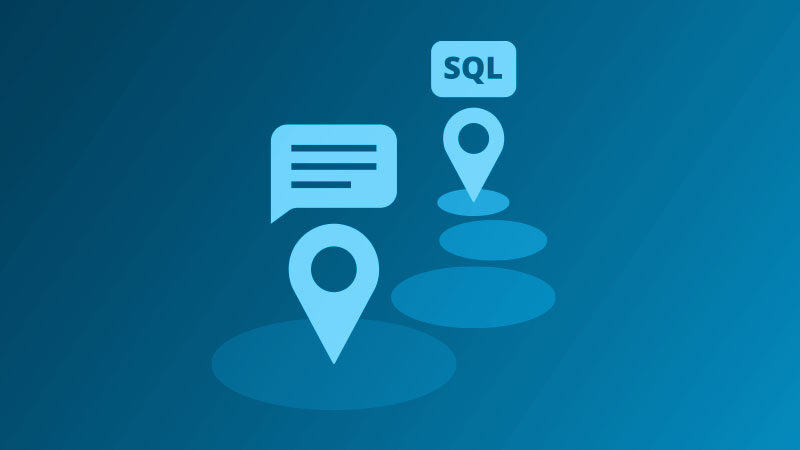 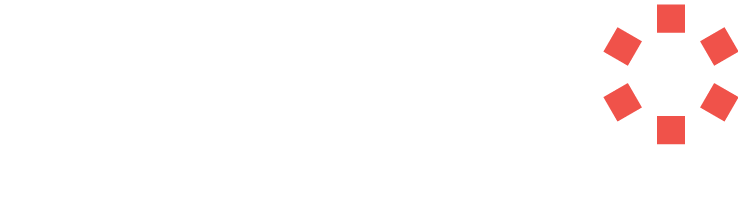 QueryRag and a Logical Data Fabric
Leverages strength of LLMs
Implements RAG approach
Simplifies Development
Consistent Interface
Dynamic Metadata and Data
Data from Anywhere
Secure Execution
Stabilizes investment
Foundation for GenBI
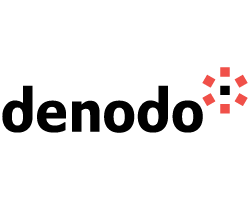 GenAI provides value with your data
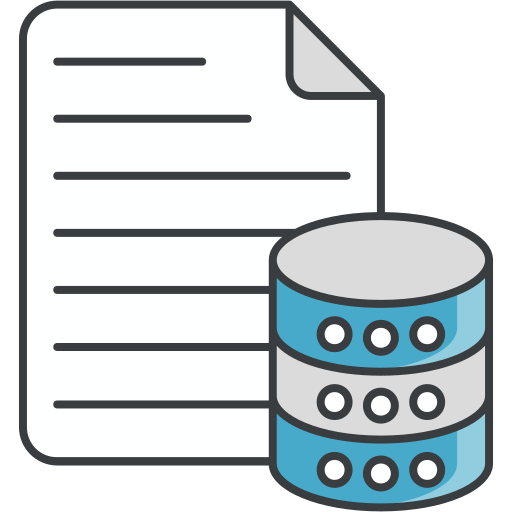 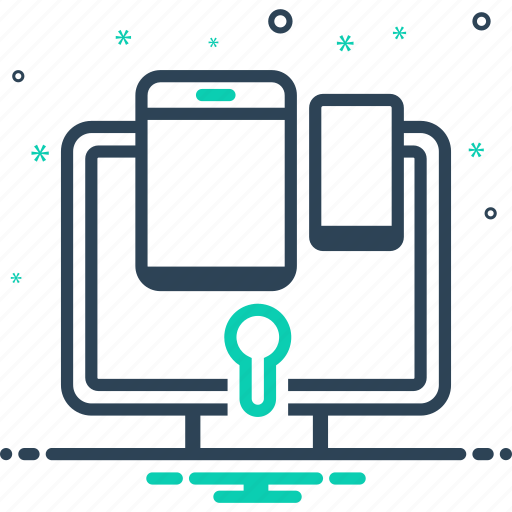 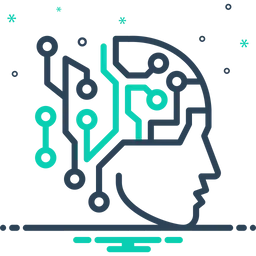 1
2
3
Application or Agent
Stable Framework
Consistent Interface to Data
AI Model (LLM)
Many Available
Alignment to Use Case
Available Frameworks
Organizational Data
Dynamic
Distributed
Complex
Varied
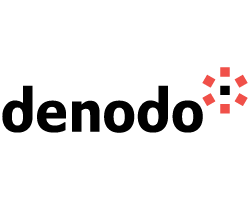 GenAI and the Complex Data Landscapes of Today
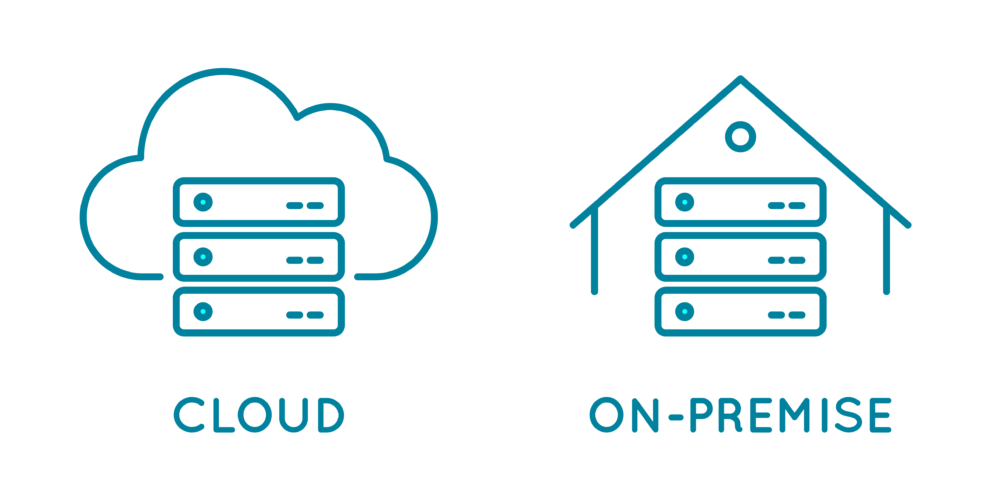 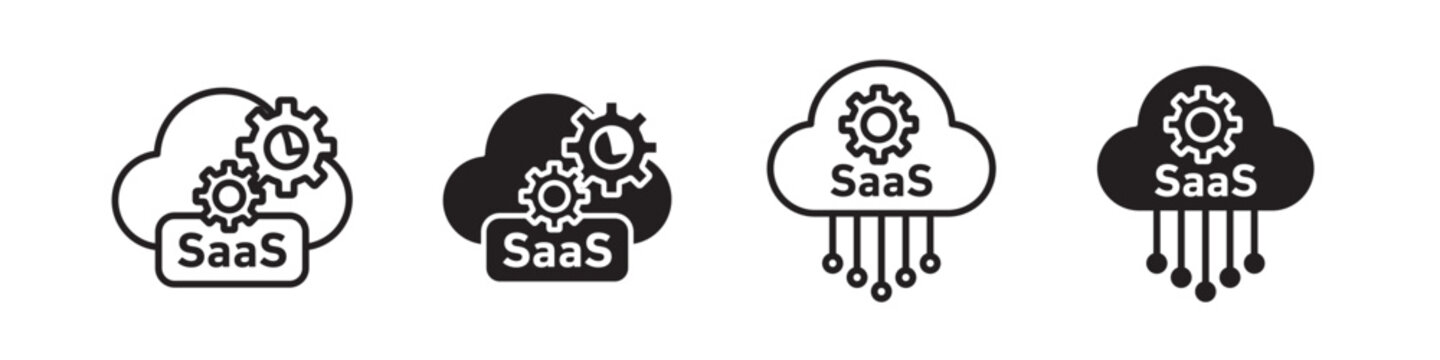 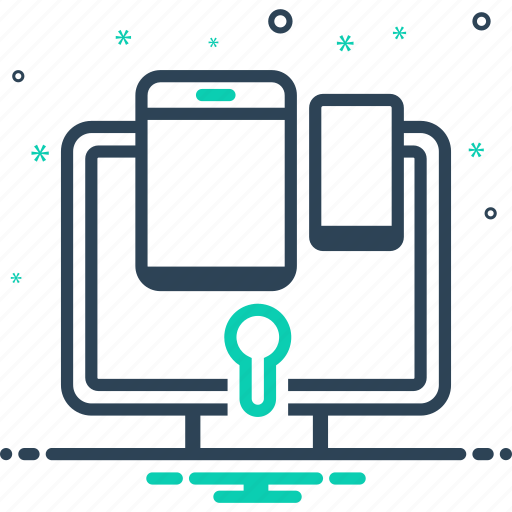 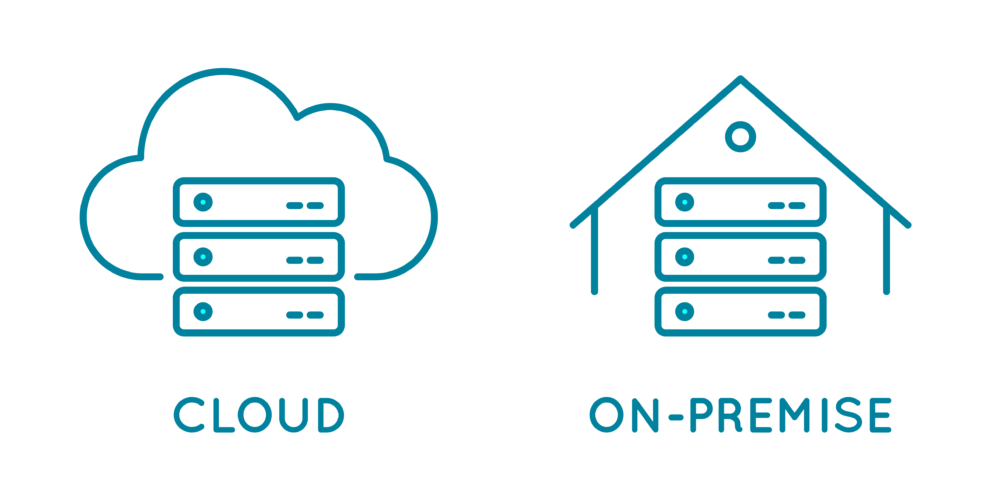 1
2
3
Application or Agent
Stable Framework
Consistent Interface to Data
AI Model (LLM)
Many Available
Alignment to Use Case
Available Frameworks
Organizational Data
Dynamic
Distributed
Complex
Varied
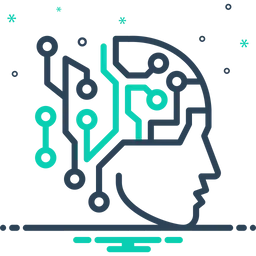 Questions:
Where do I manage semantics?
How to ensure security and compliance?
How do I adapt to changes?
How can I maintain stability?
How will it scale?
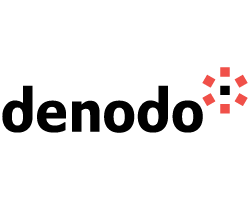 AI For All through a Data Catalog
Data Catalog as the Application
Stable Framework
Consistent Interface to Data
Catalog
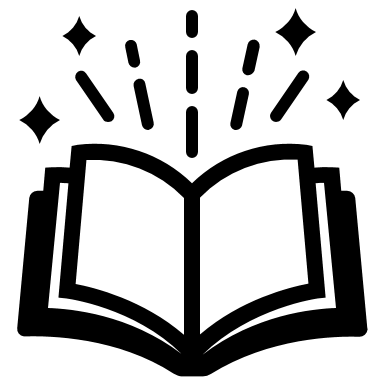 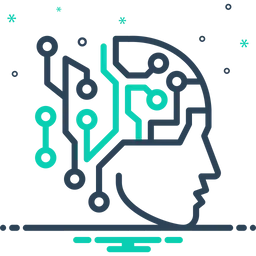 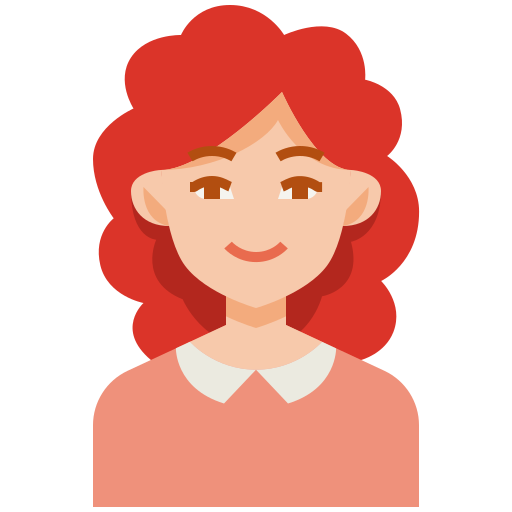 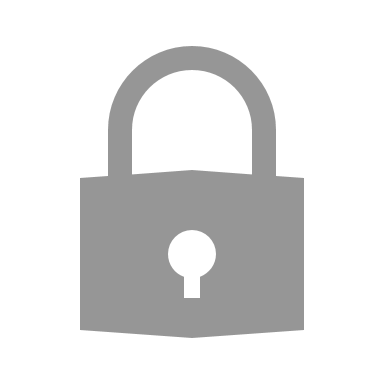 2
1
Logical Data Fabric
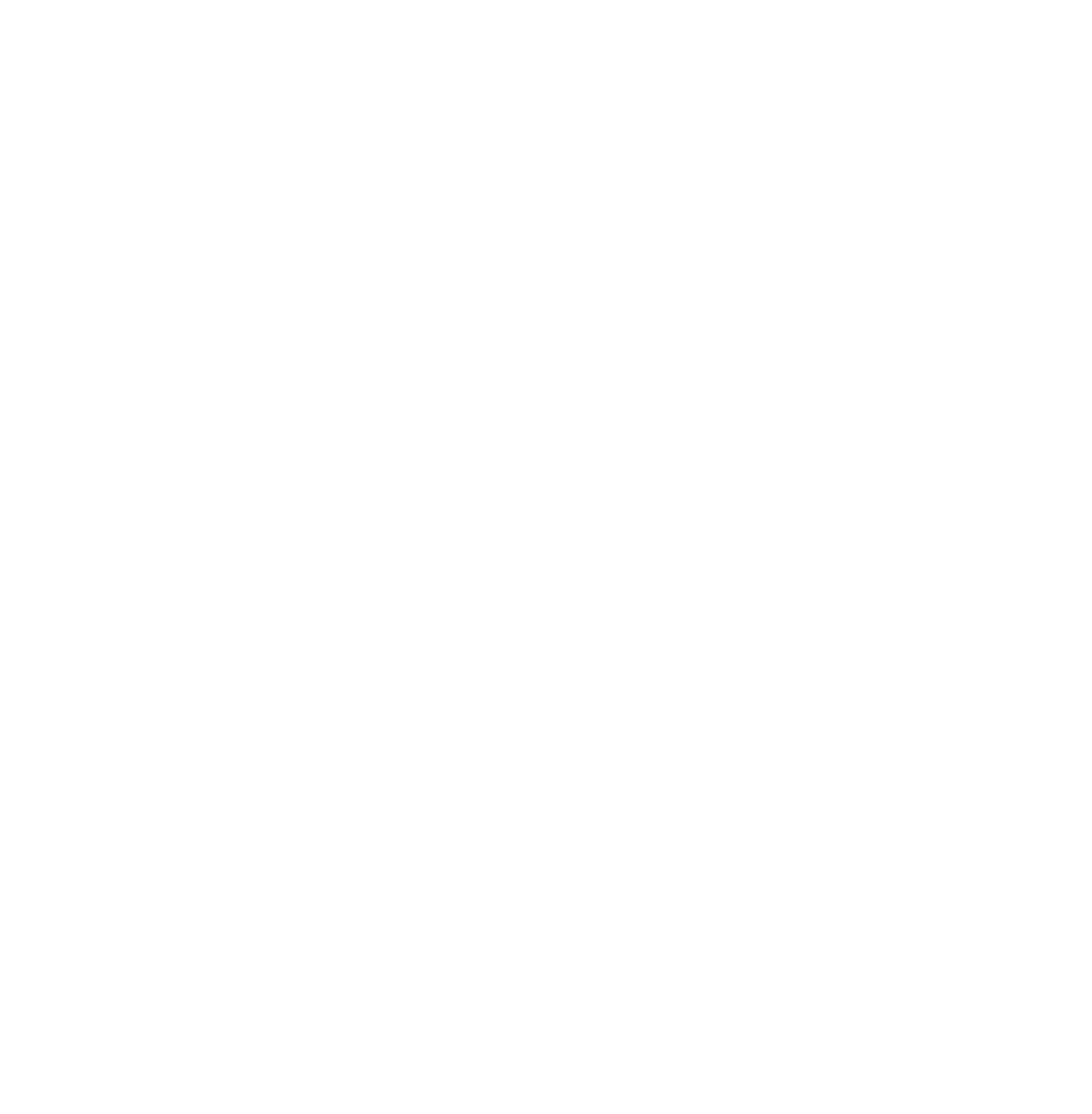 Can you give me the SQL I need to run?,
I have a question about customers
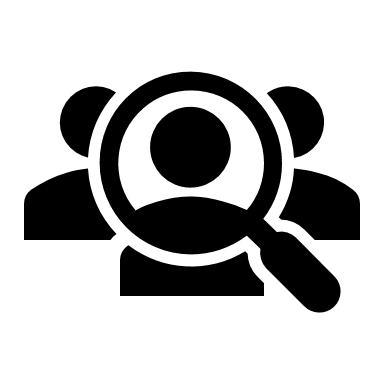 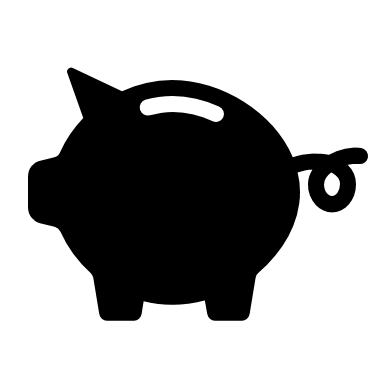 3
Customer
Account
What you get
Ready-built GenAI Application
Access data from anywhere
Simplified Data Security & Governance
Simplified Schema
A Powerful Query Optimizer
Robust Unified Semantic layer
Insulation from Changes
I’ll handle the rest!
AI Model (LLM)
Many Available
Alignment to Use Case
Available Frameworks
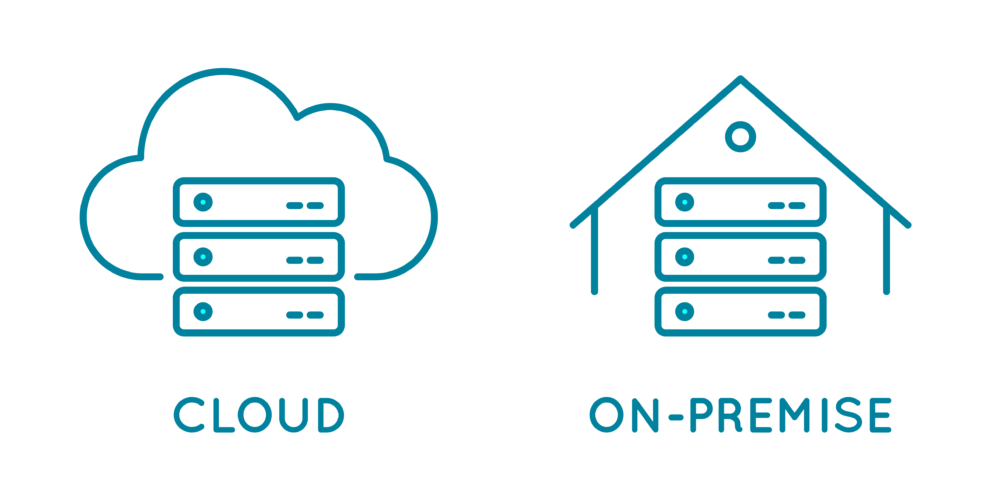 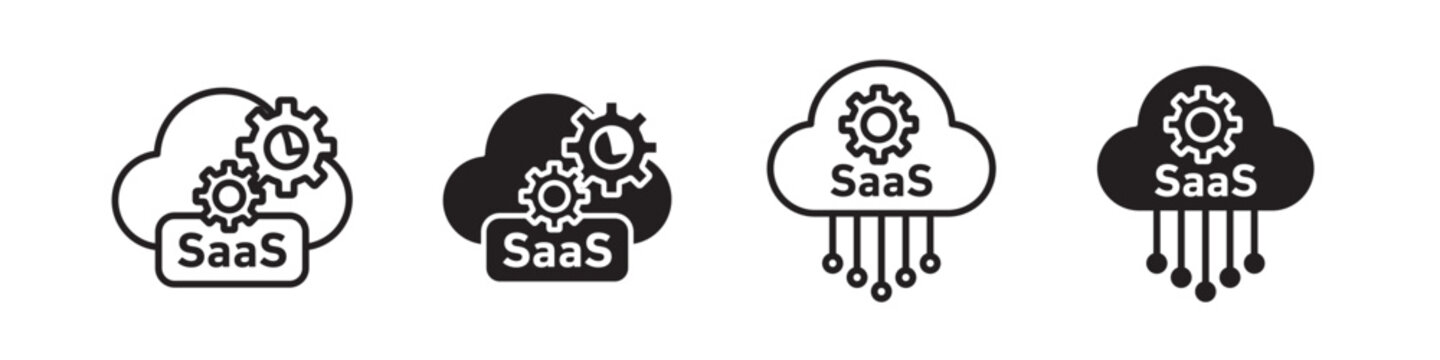 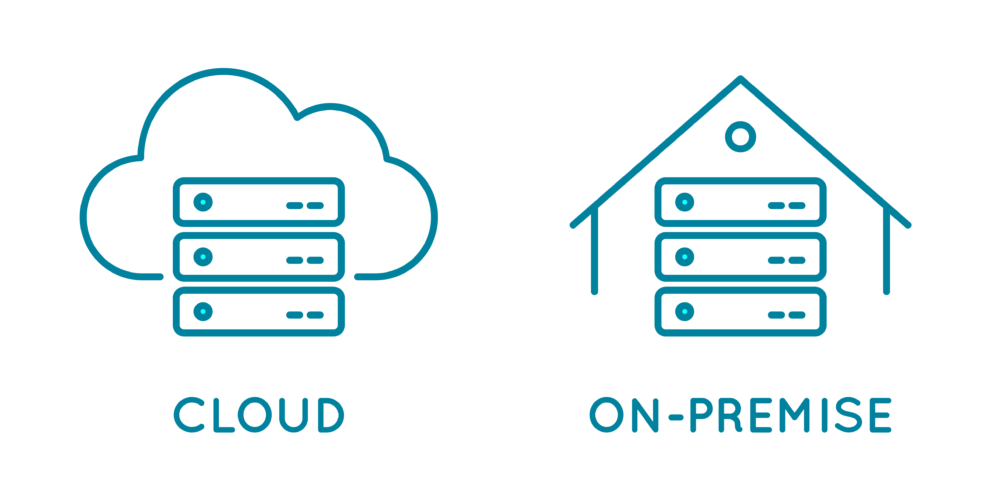 Organizational Data
Dynamic
Distributed
Complex
Varied
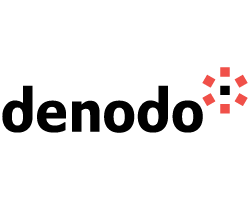 GenAI and a Simplified Development Framework
Application or Agent
Stable Framework
Consistent Interface to Data
Organizational Data
Dynamic
Distributed
Complex
Varied
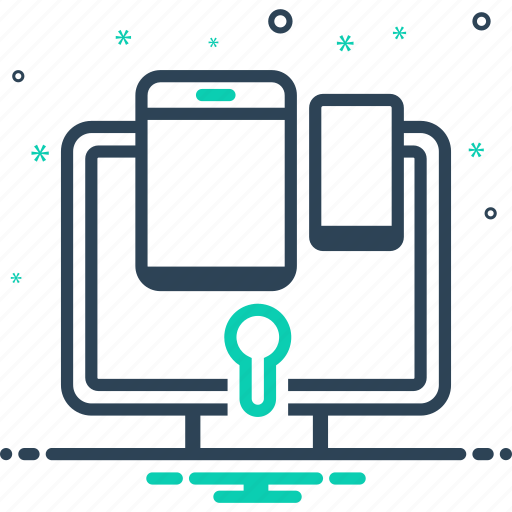 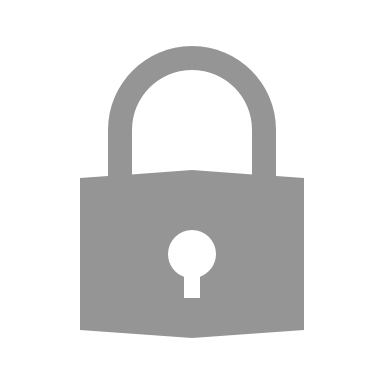 Logical Data Fabric
2
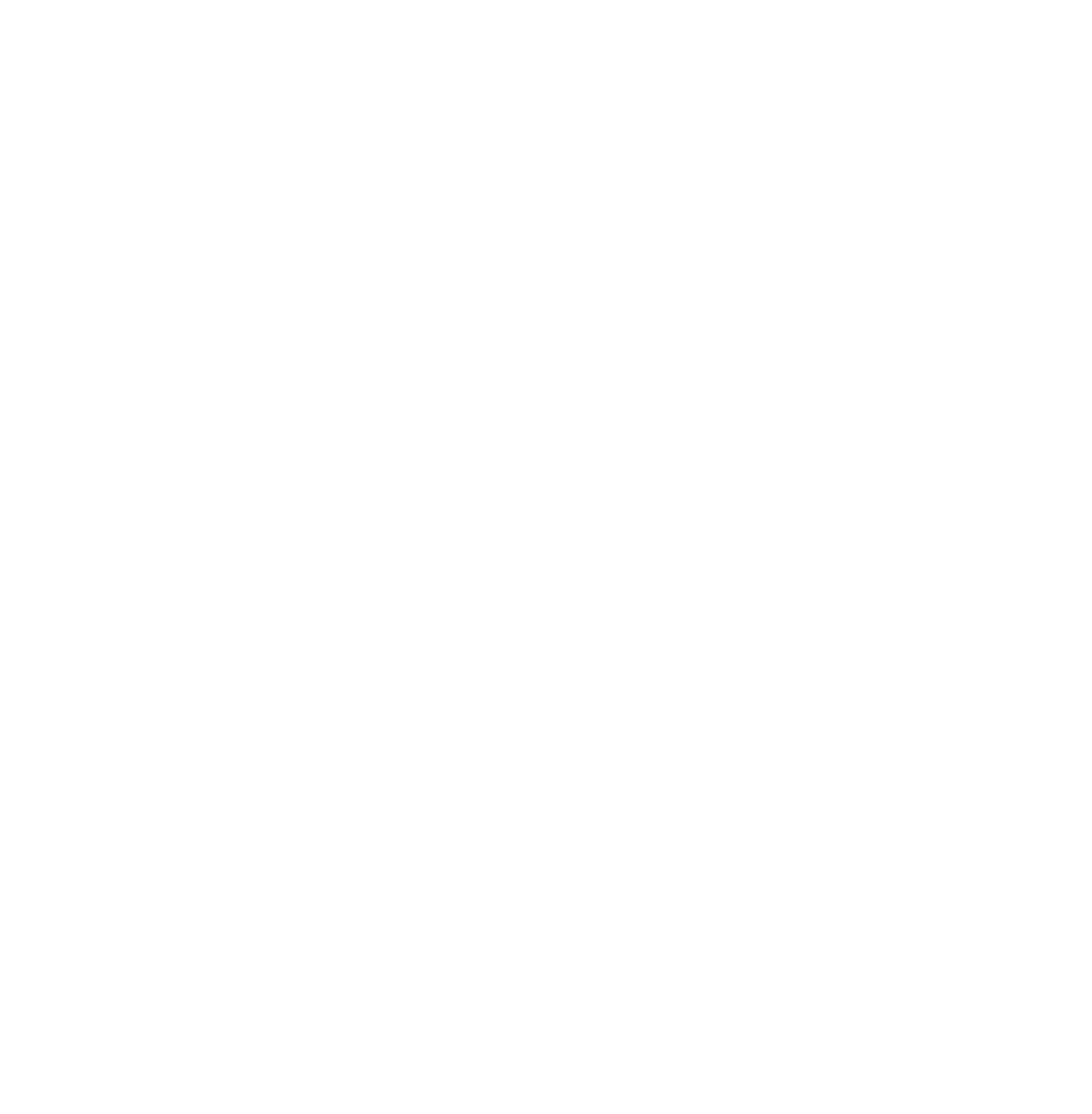 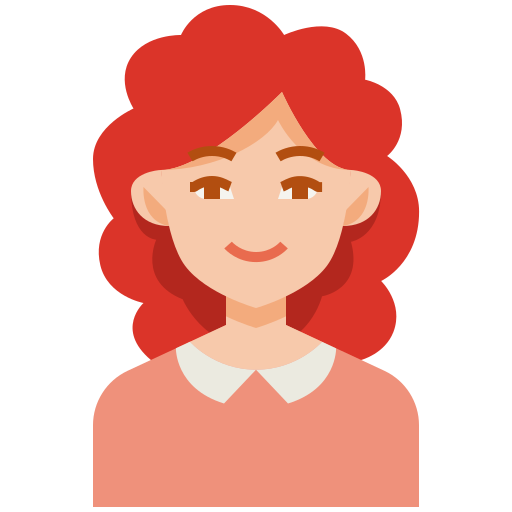 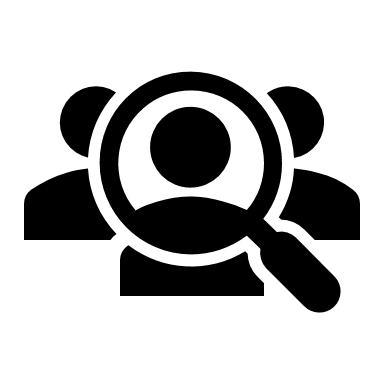 Tell me about an employee
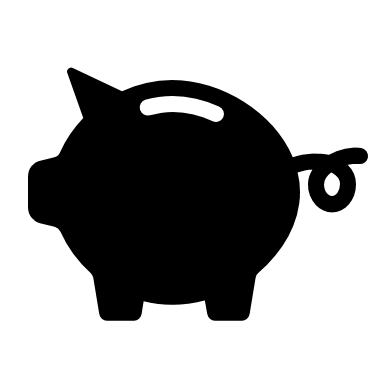 1
I have a question about customers
Please run this SQL
Customer
Account
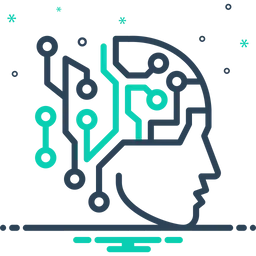 3
What you get
Simplified Application Framework
Consistent access to Metadata
Secure Interface to Data
Simplified Interoperability
A Unified SQL Access Engine 
Optimized Query Engine
An AI SDK
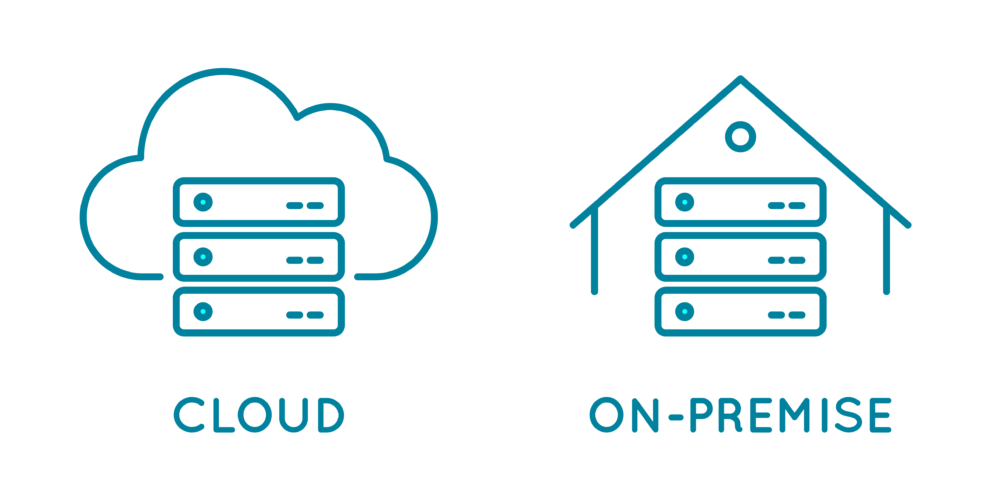 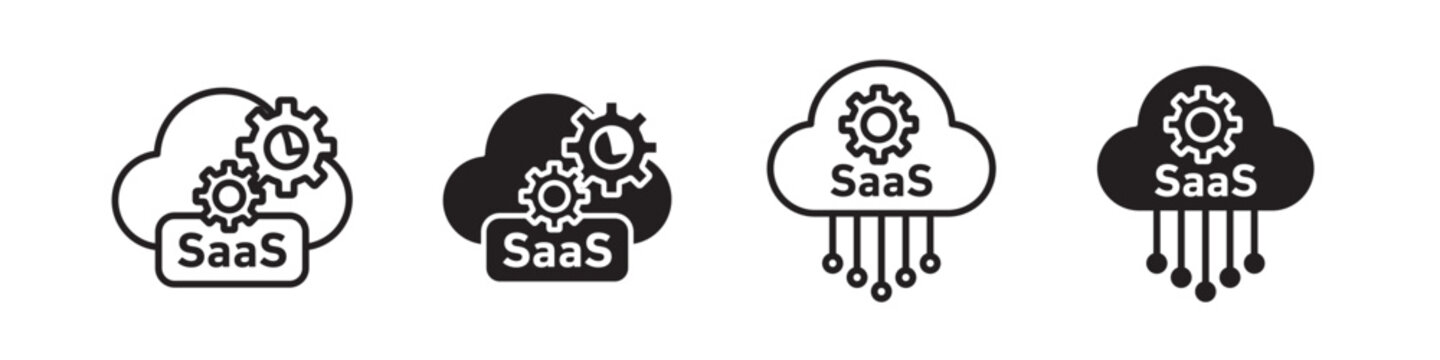 AI Model (LLM)
Many Available
Alignment to Use Case
Available Frameworks
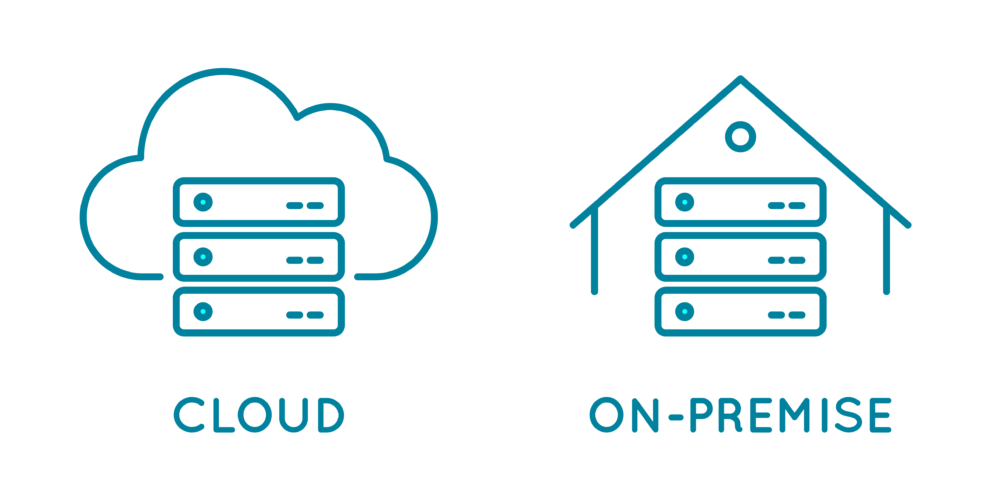 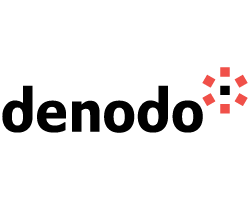 Extends to Highly Distributed Landscapes
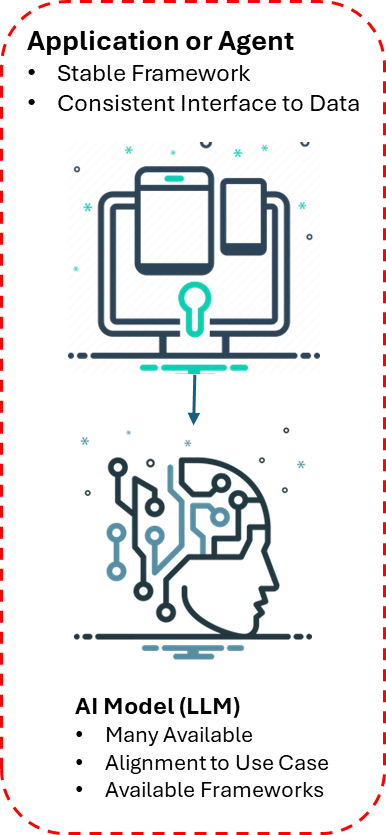 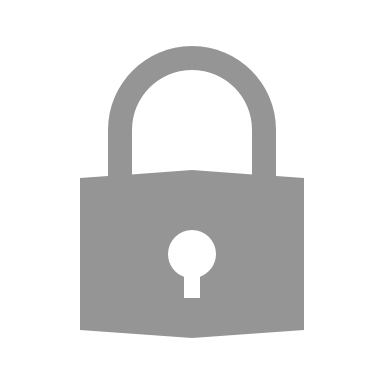 2
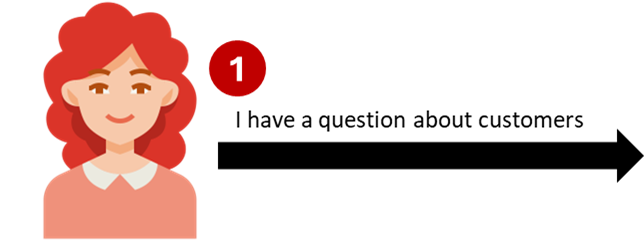 Tell me about a customer
Logical Data Fabric
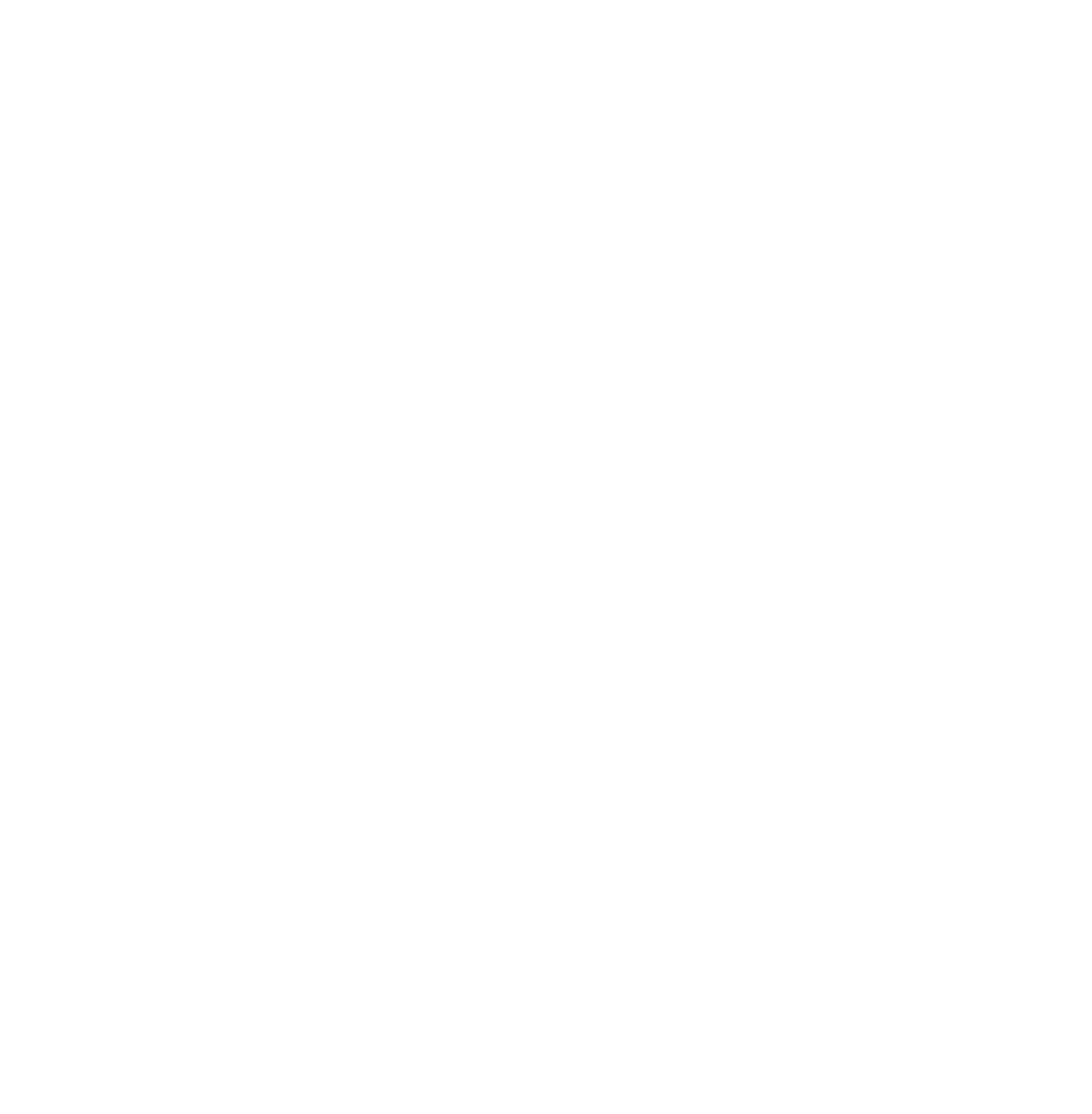 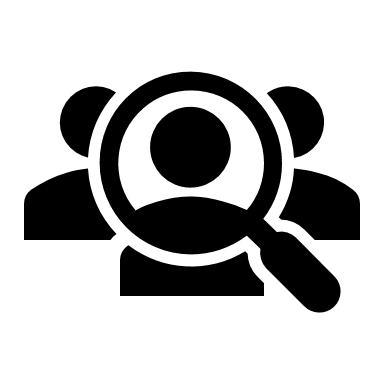 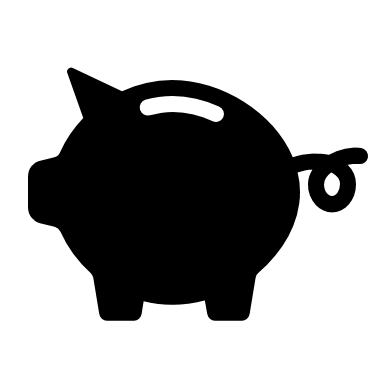 Please run this SQL
3
Customer
Account
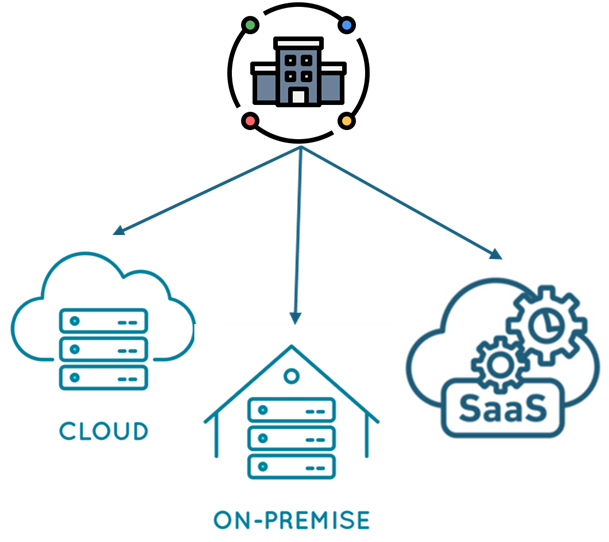 East
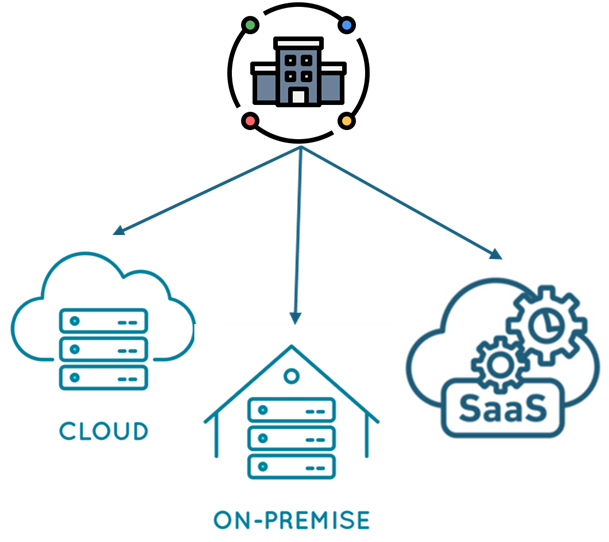 West
Supports Distributed Organizations
Multi-Location including Global
Insulation from Volatility
Enables Independence and Compliance
Aligns to your organizational governance
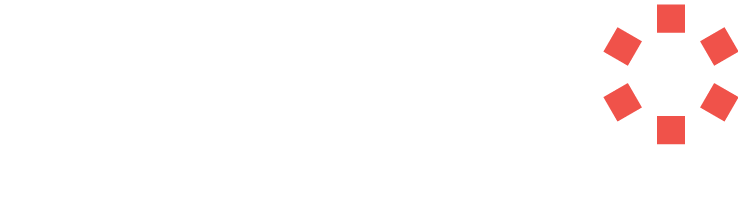 Let the experts do what they do best
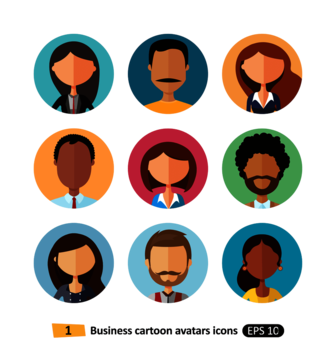 Domain experts
We can restrict and secure data and control organizational terms used for generative AI
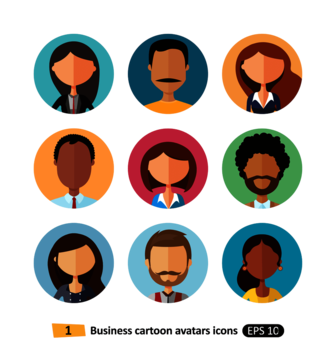 Data engineering
We can work with organizational views and services. It is so much easier and faster to create data products for everyone without having to worry about changes to our landscape.
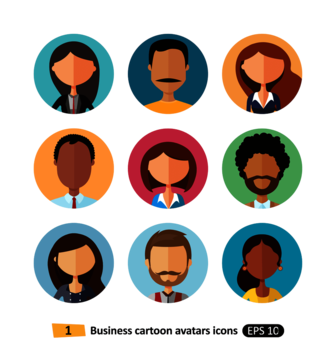 AI development
We do not need to add data management to our task. We can build frameworks that leverage the enterprise safely and effectively
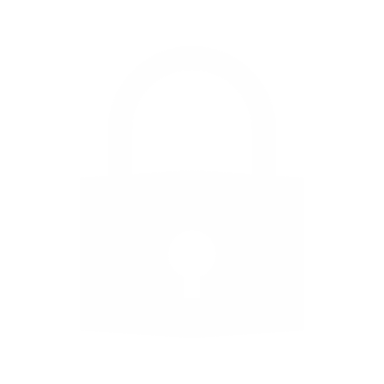 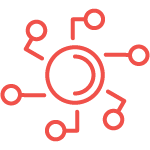 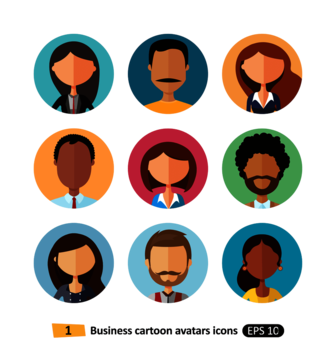 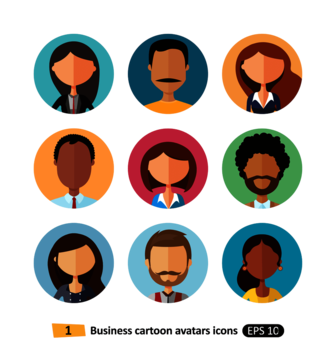 Security
We can audit access to information used for AI and other solutions in one place. It all makes sense too, because it is in the language of our business!
Data management
We can manage data effectively and efficiently. I can provide the secure and organization-friendly foundations for everyone.
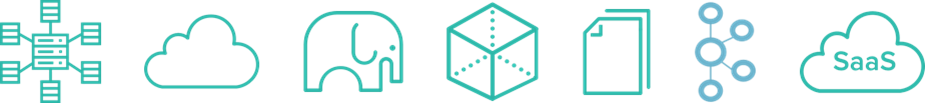 Ever-changing data landscape
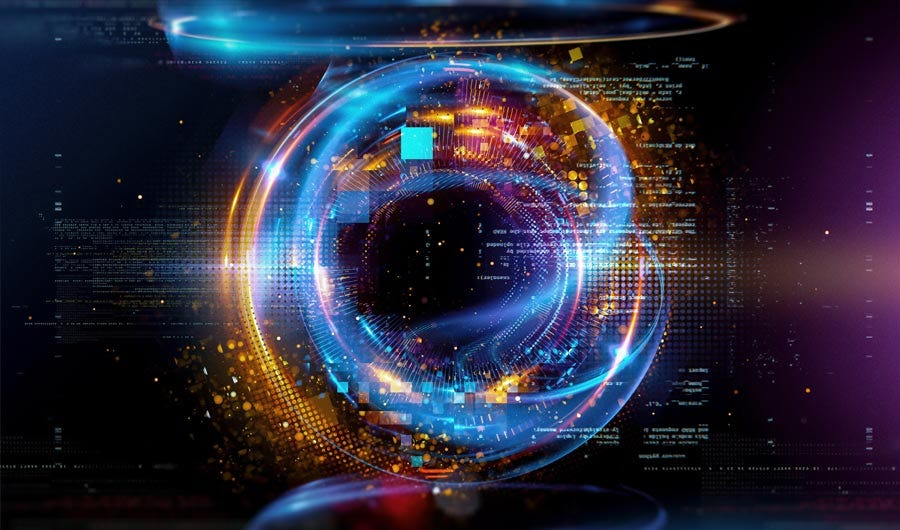 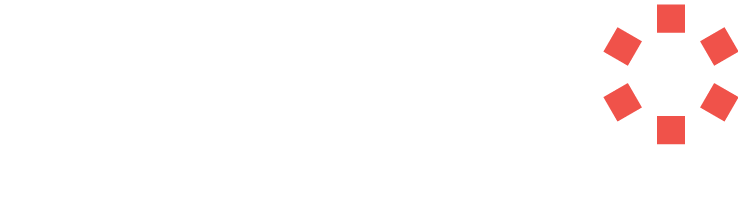 “…first technology launched at scale with known flaws”, but “…holds the power to transform a generation”
CIO Magazine:  Generative AI:  The CIO’s Apollo Moment
GenAI is a Game Changer
Advancements
Better LLMs
Interactivity with Data
Improved Accessibility
Embedded in Applications for Productivity
Faster Technology (i.e. storage, compute)
Expanded Uses and Techniques

Strategic Considerations
Adapt fast
Rethink Ways of Working
Democratization of Technology
Faster Learning Cycles
Create “Option Value” 
Prepare to Scale
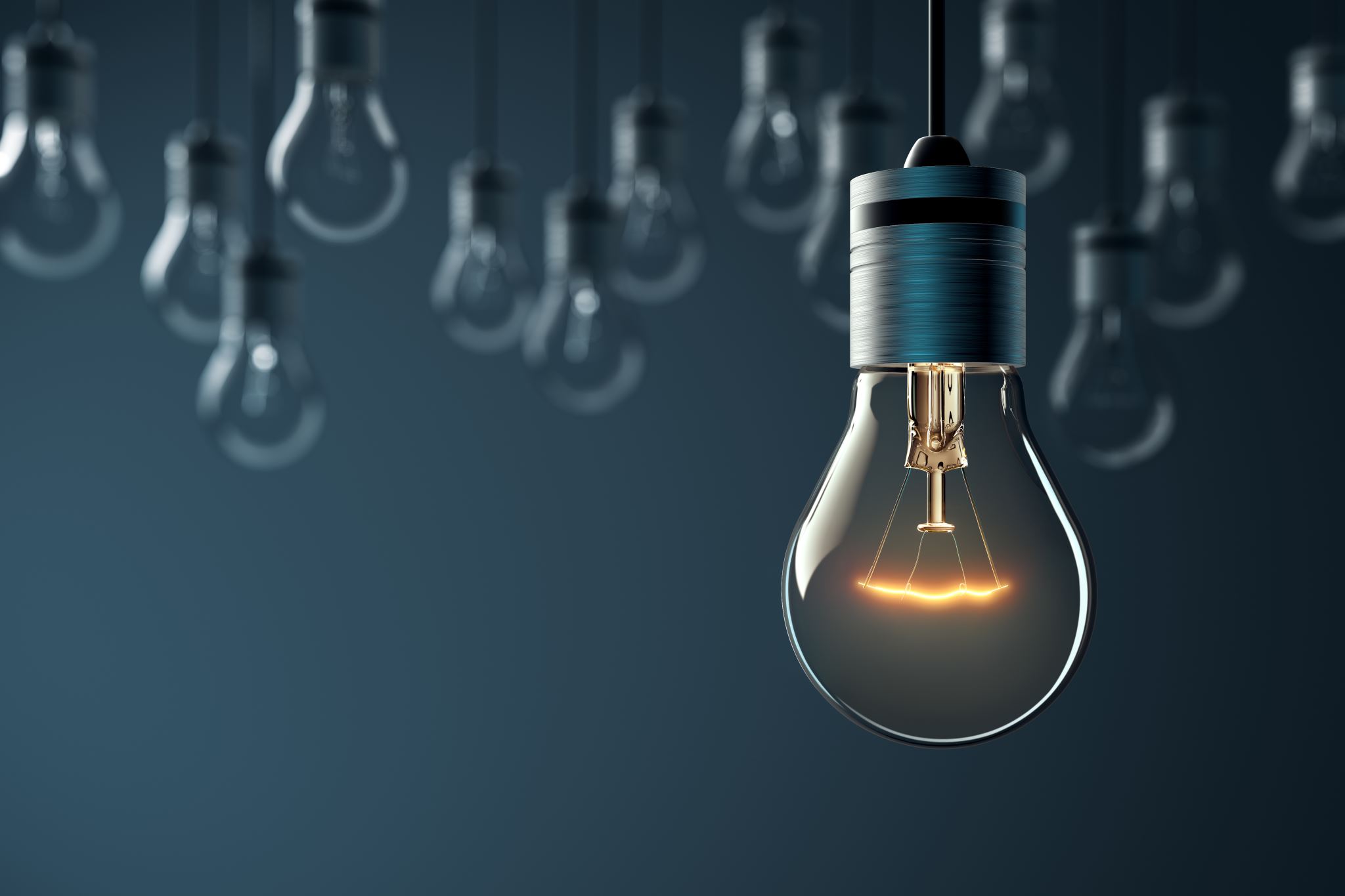 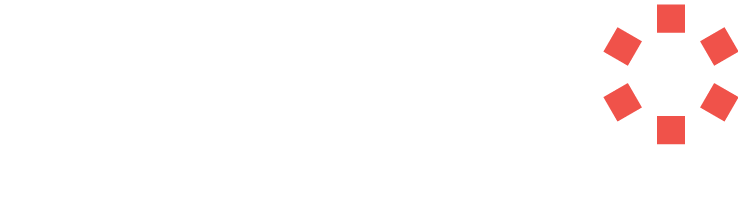 Key Takeaways
Generative AI is transformational
QueryRAG will enable you to realize significant potential of GenAI
A logical data architecture is the quickest and easiest way to get ‘AI ready’
With a logical data architecture, you can scale efficiently
Learn more about QueryRAG:https://www.datamanagementblog.com/query-rag-a-new-way-to-ground-llms-with-facts-and-create-powerful-data-agents/
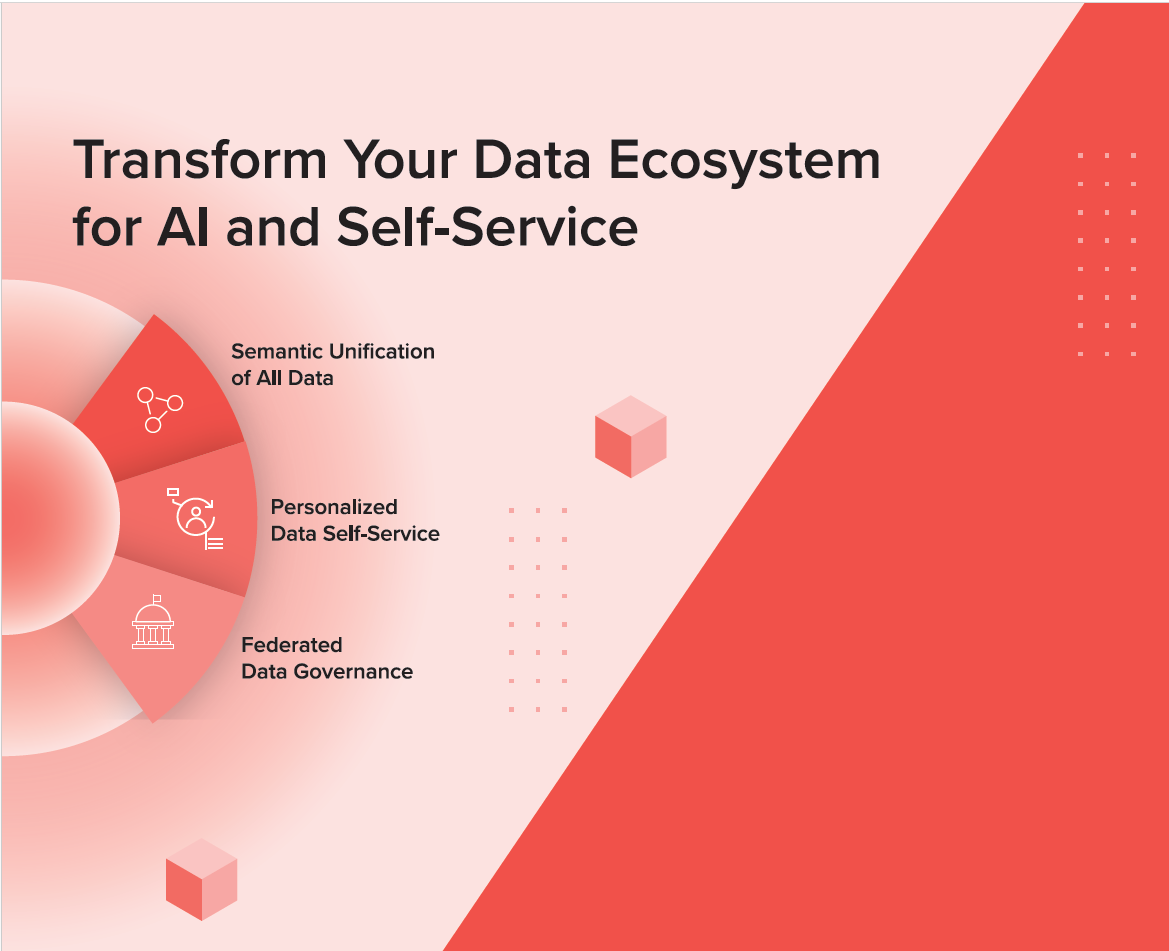 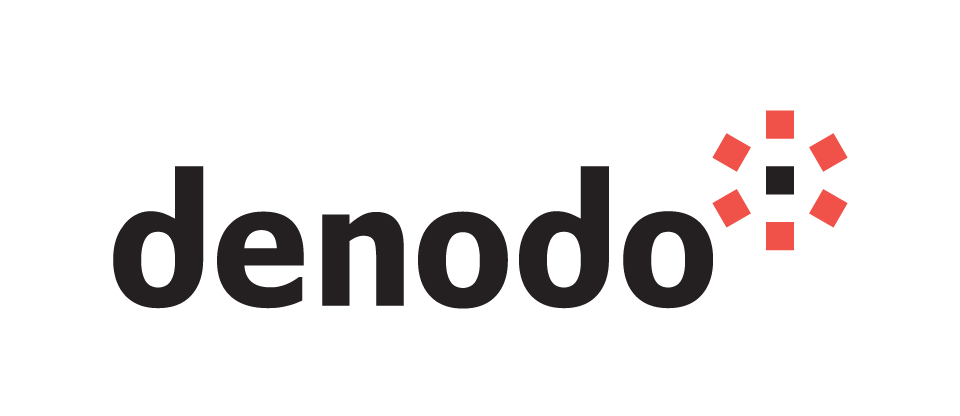 Learn More
Visit the Denodo Booth
or contact
Carlisle Gomes  
cgomes@denodo.com
Questions